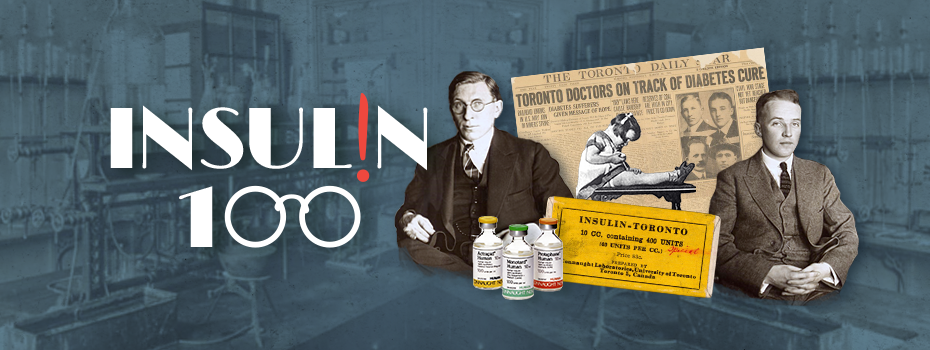 Describing the Defining Moments Canada 
“Insulin 100” 
National Digital Commemoration Project
By Christopher Rutty, Ph.D.
“Lead Historian”
Presented to Toronto Medical Historical Club (via Zoom)
October 30, 2020
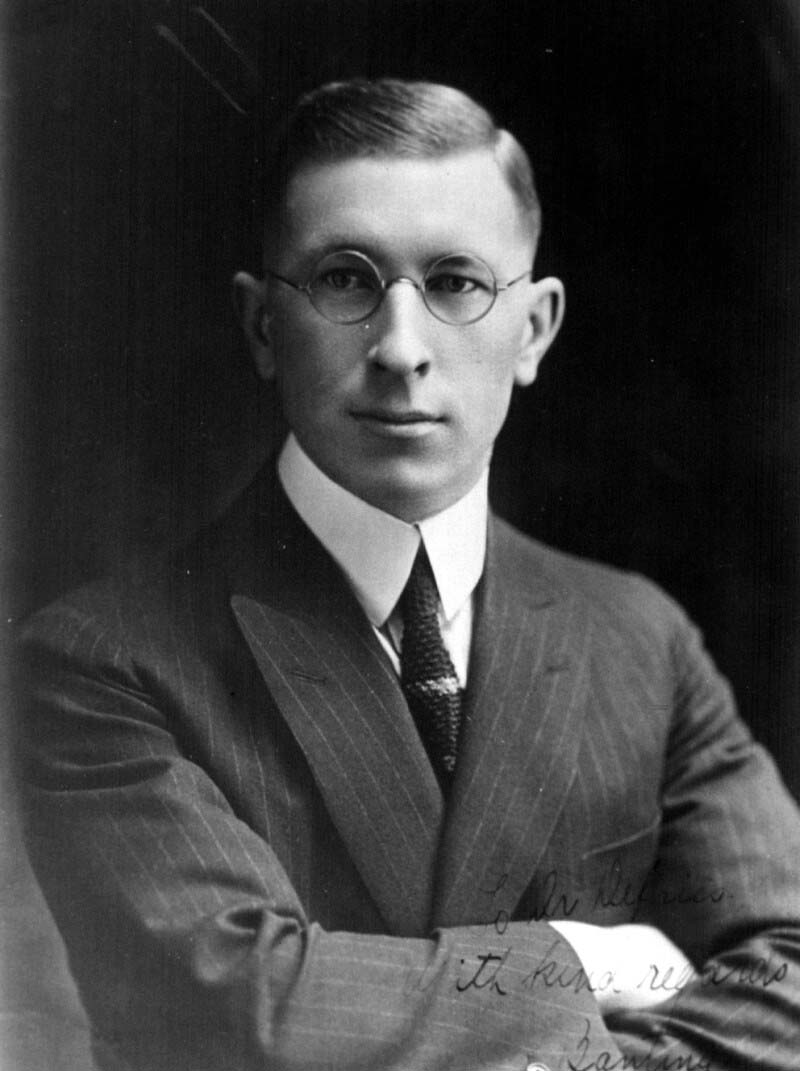 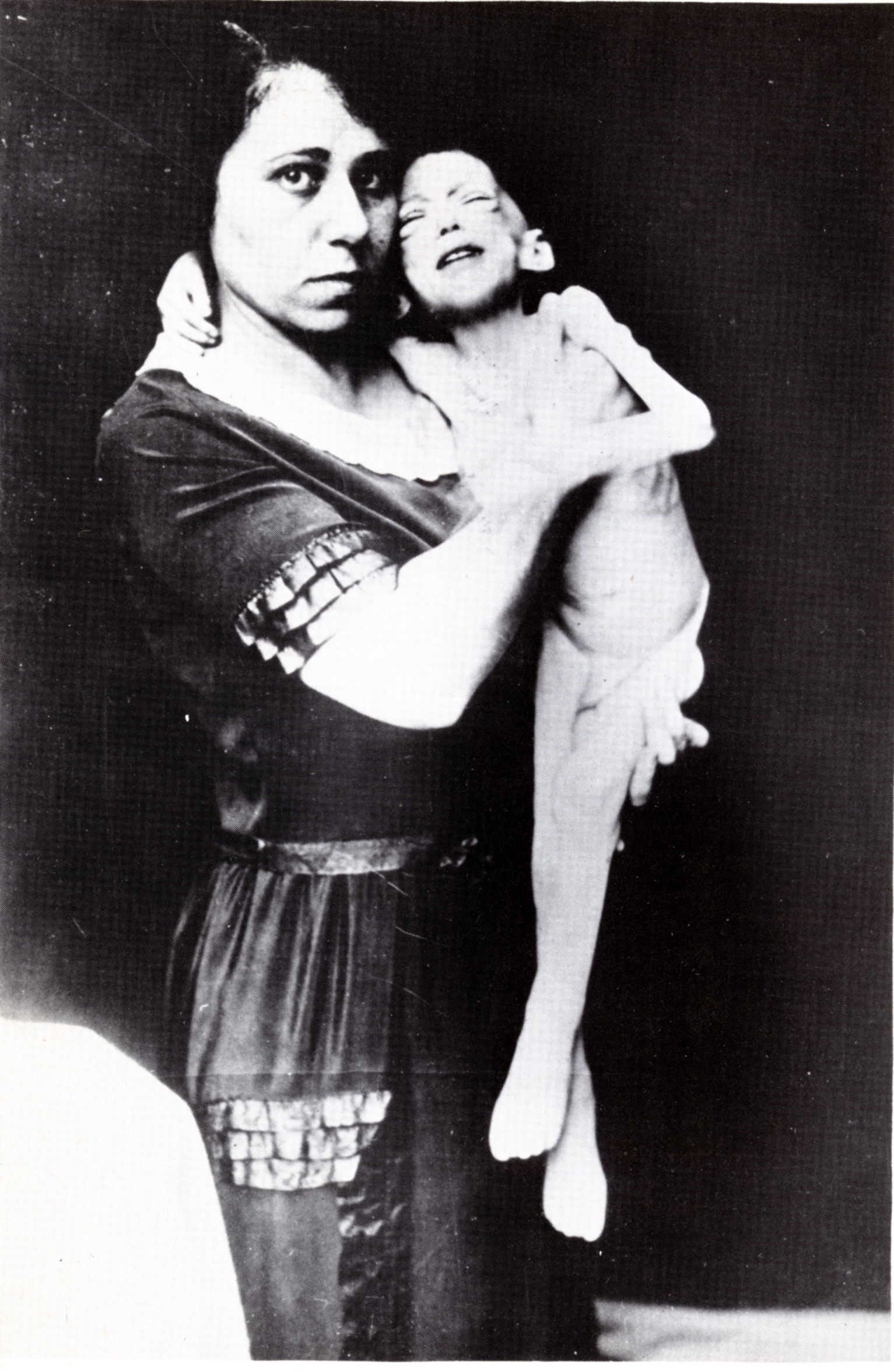 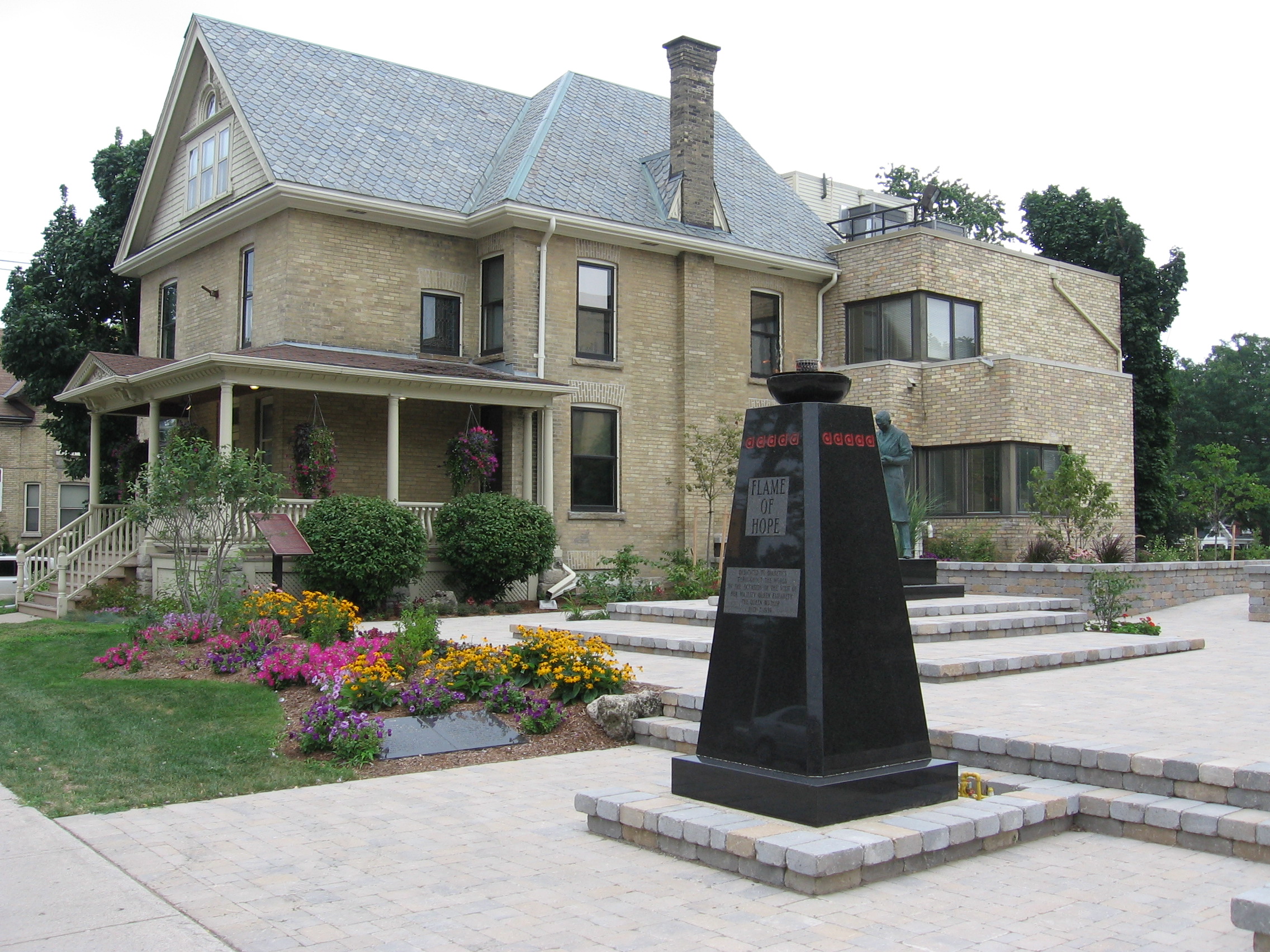 London, Ontario, October 30, 1920
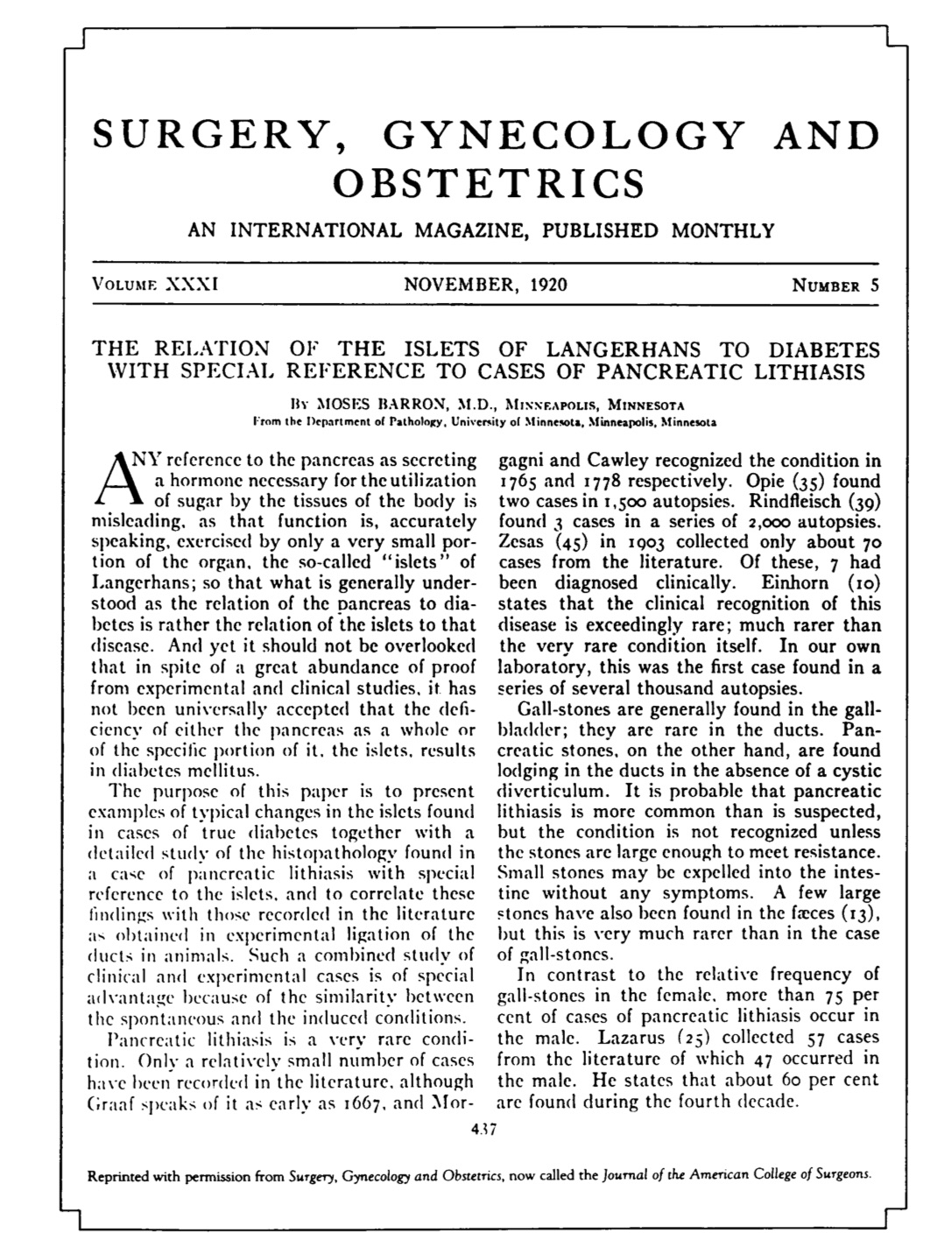 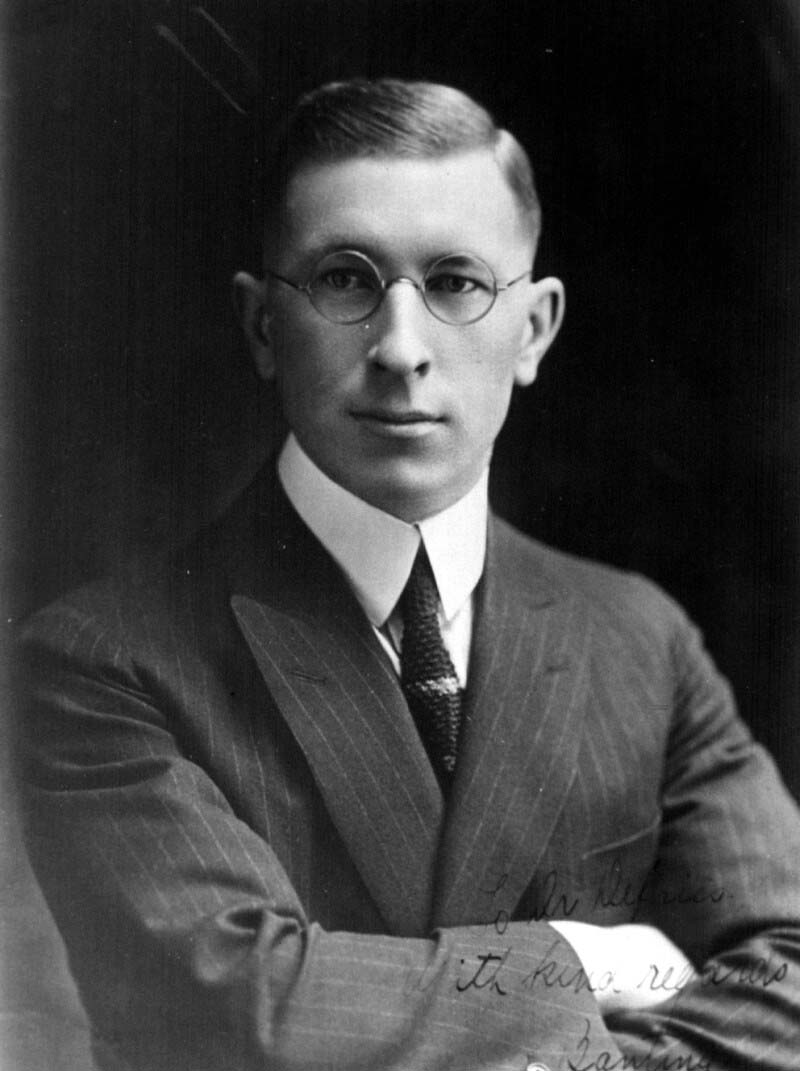 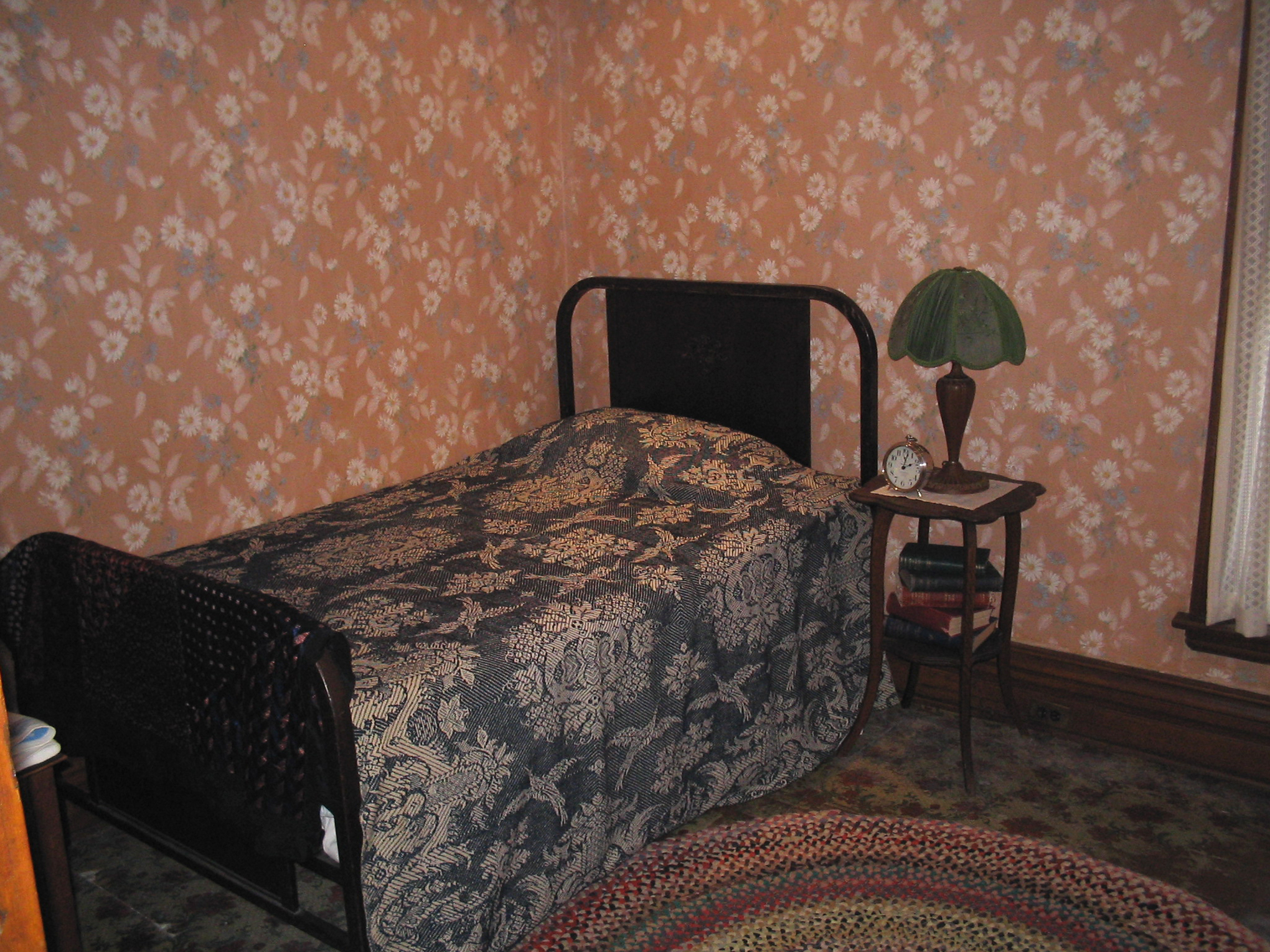 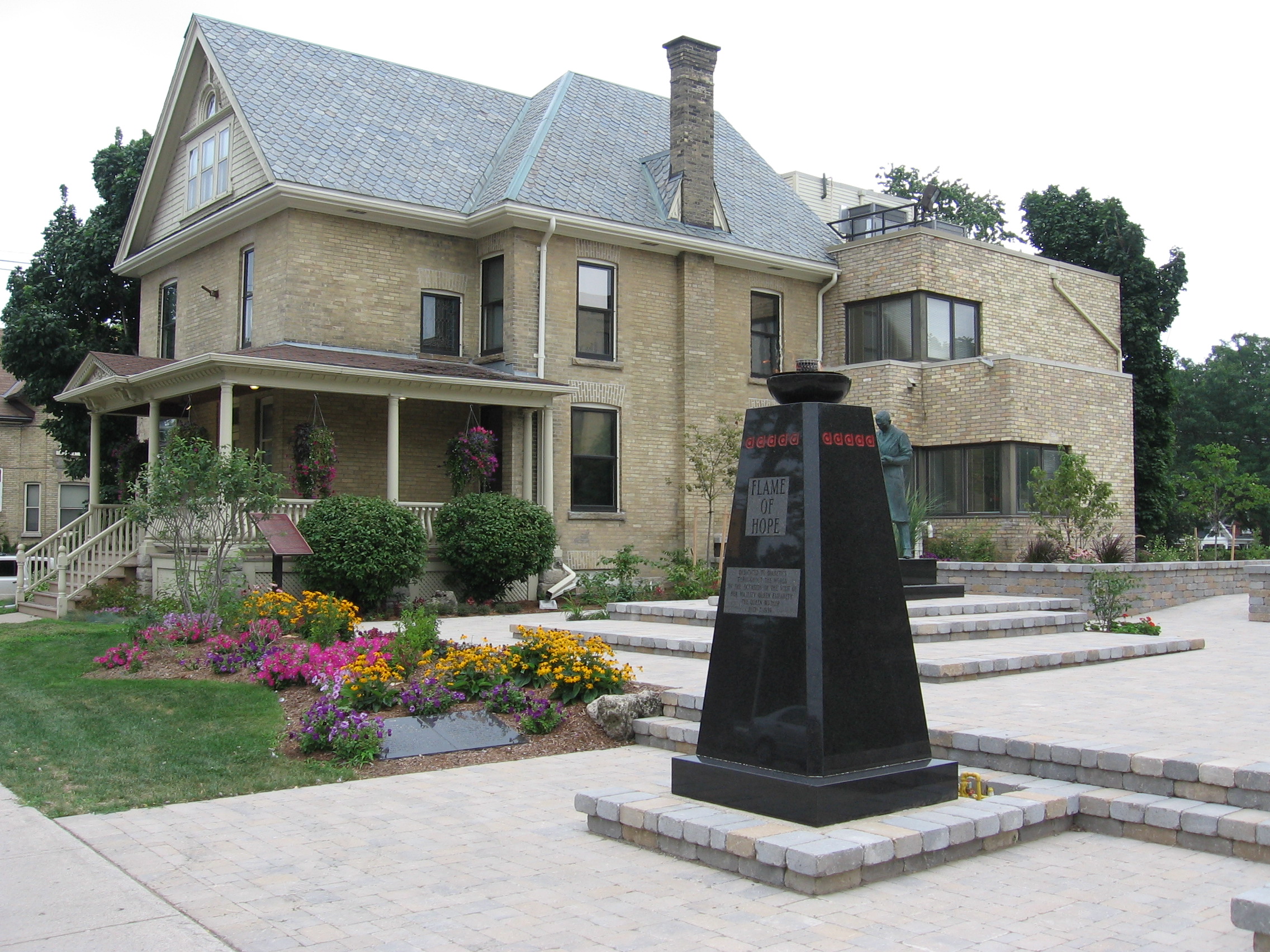 London, Ontario, October 31, 1920
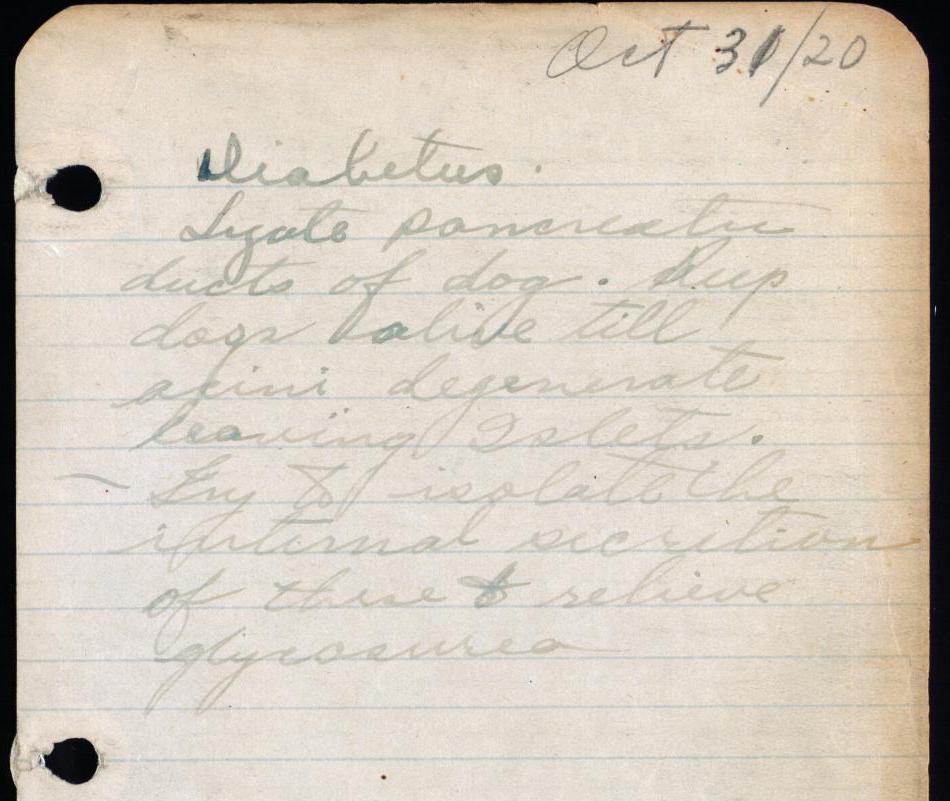 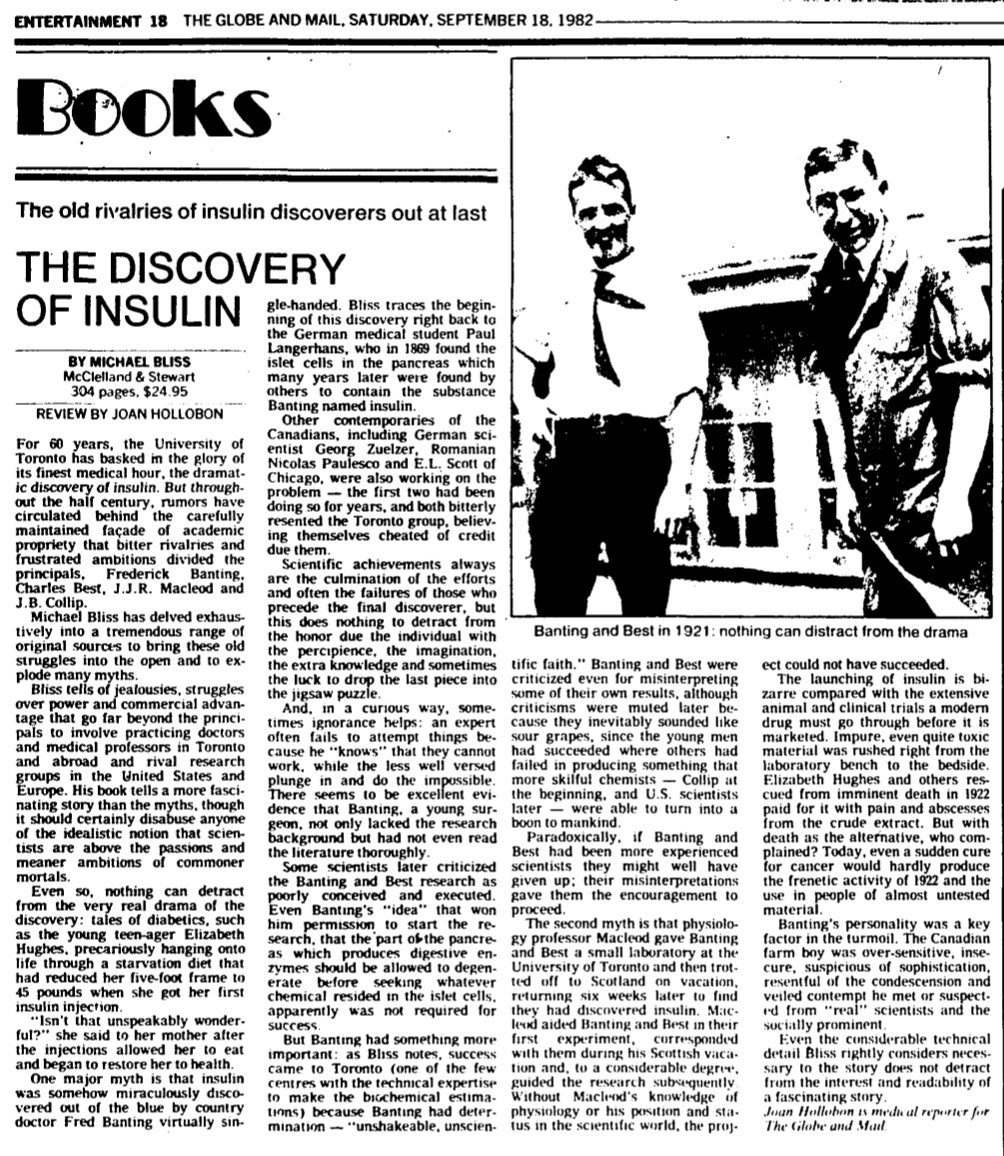 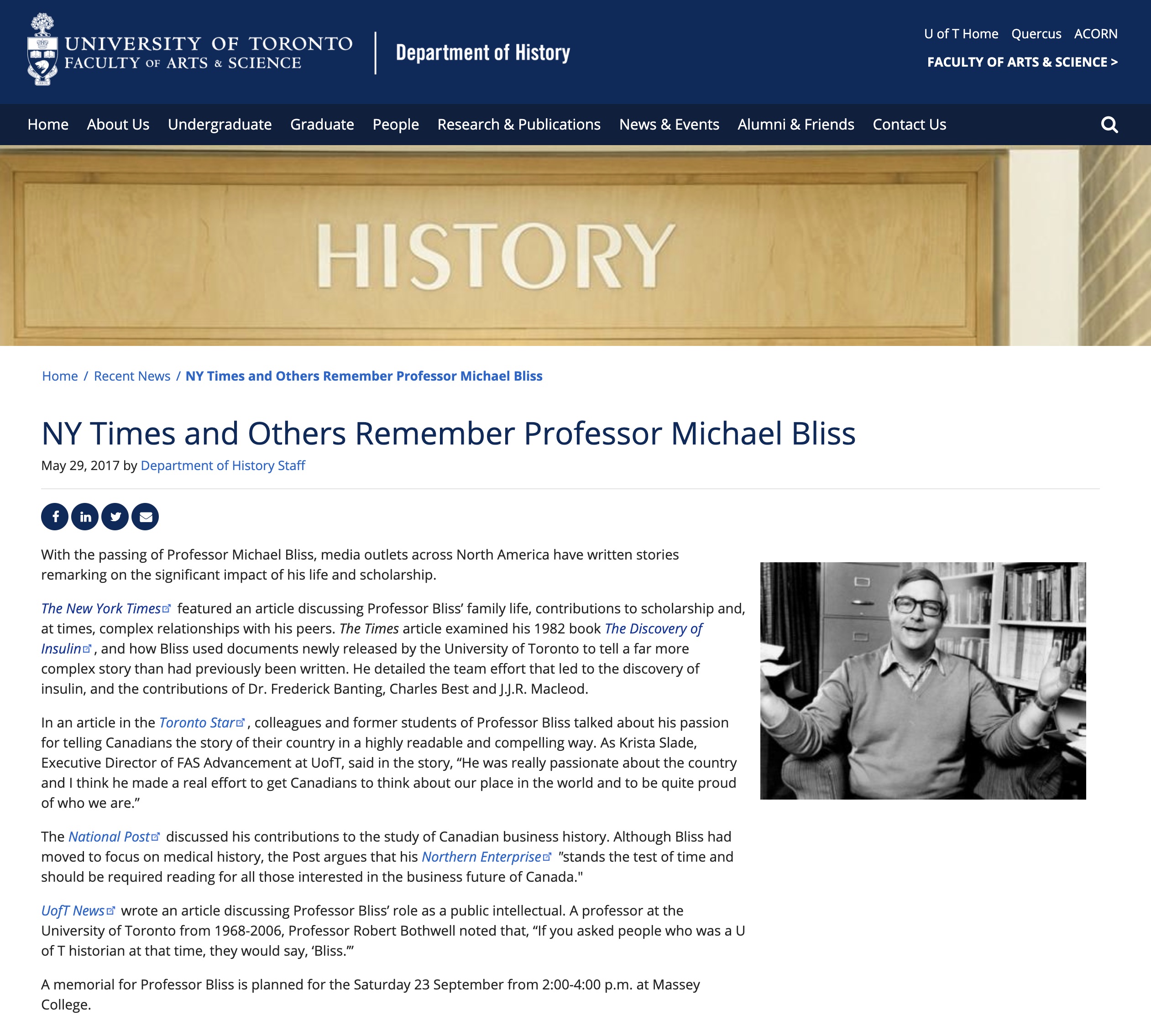 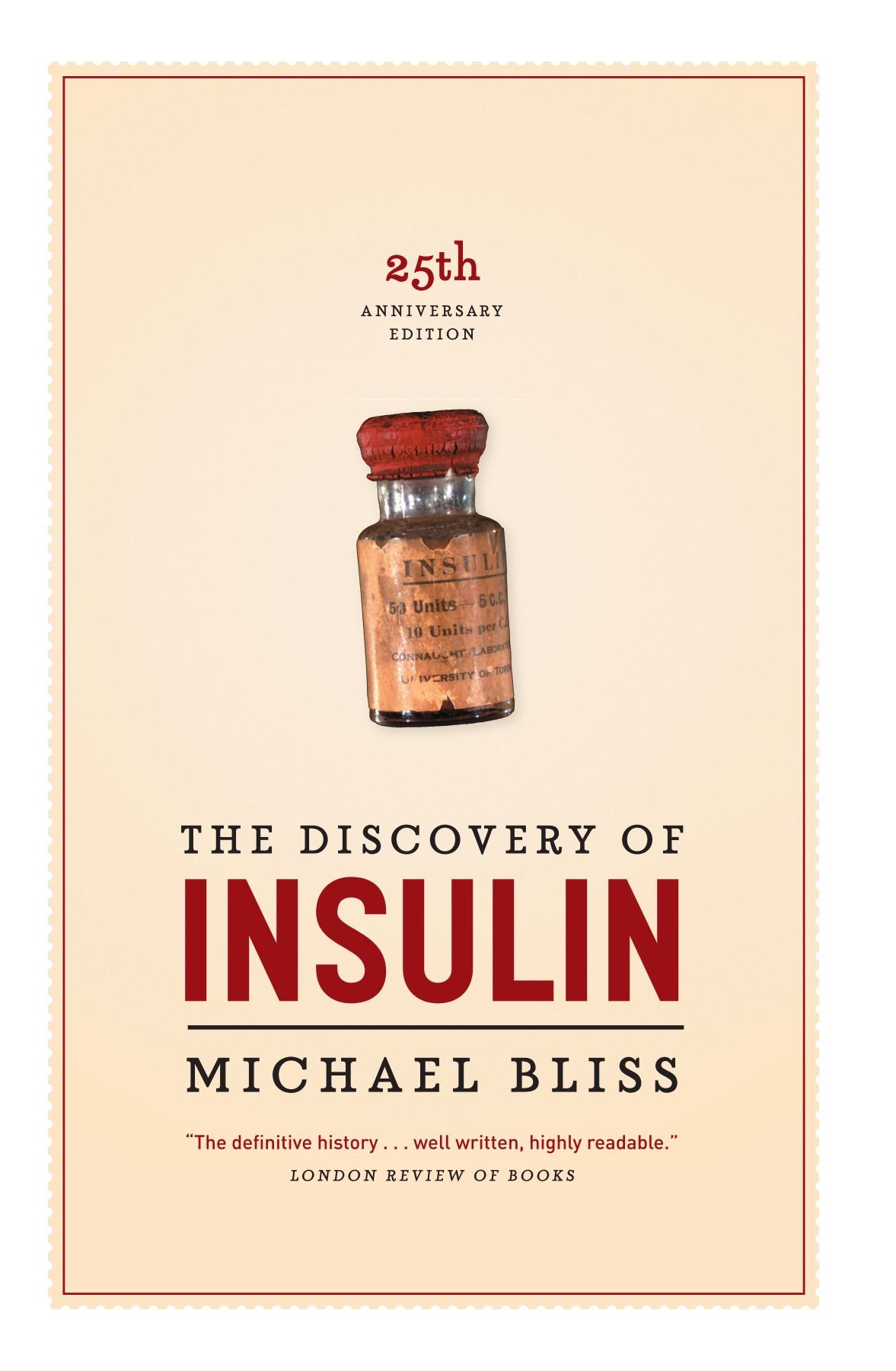 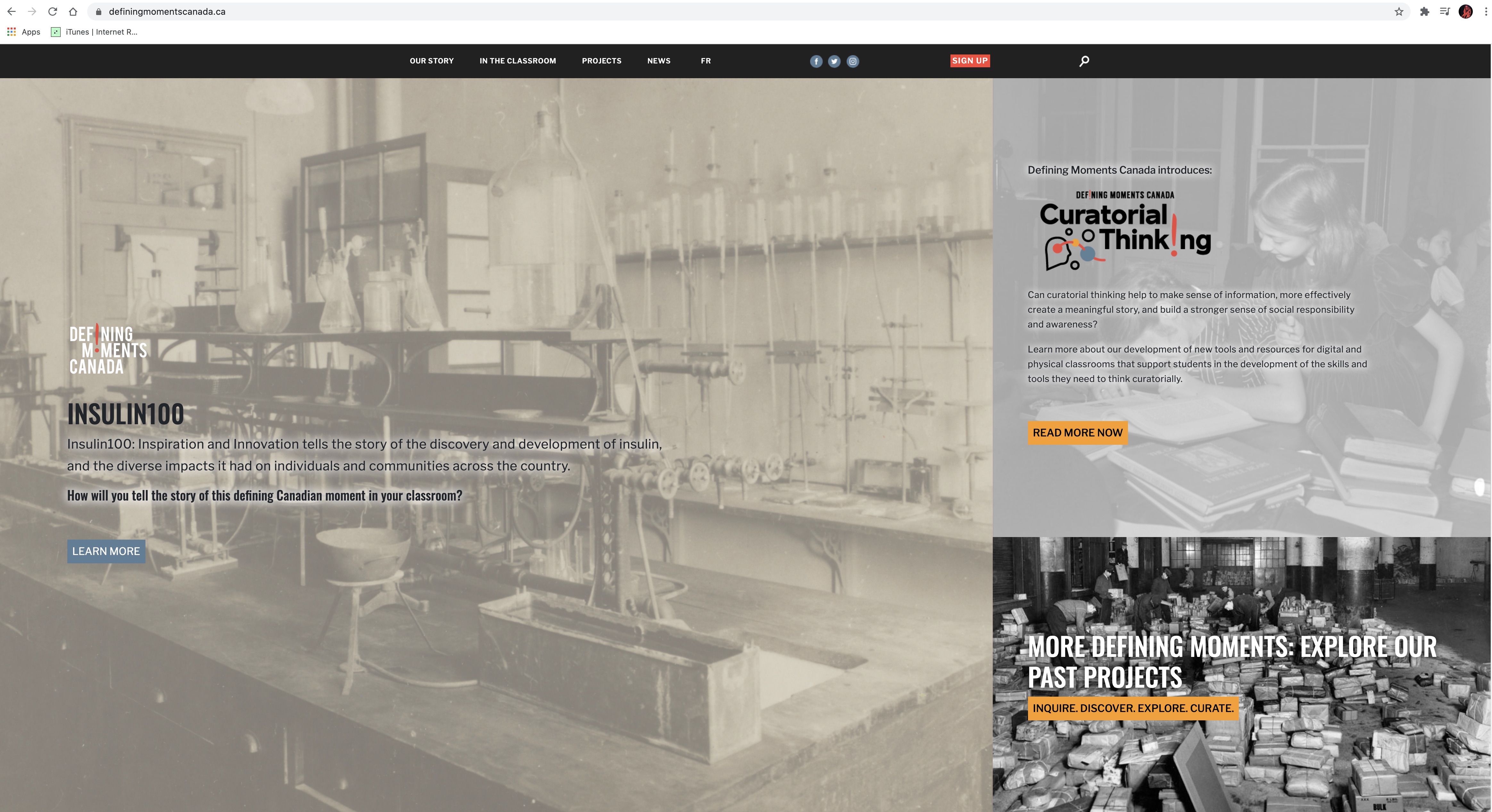 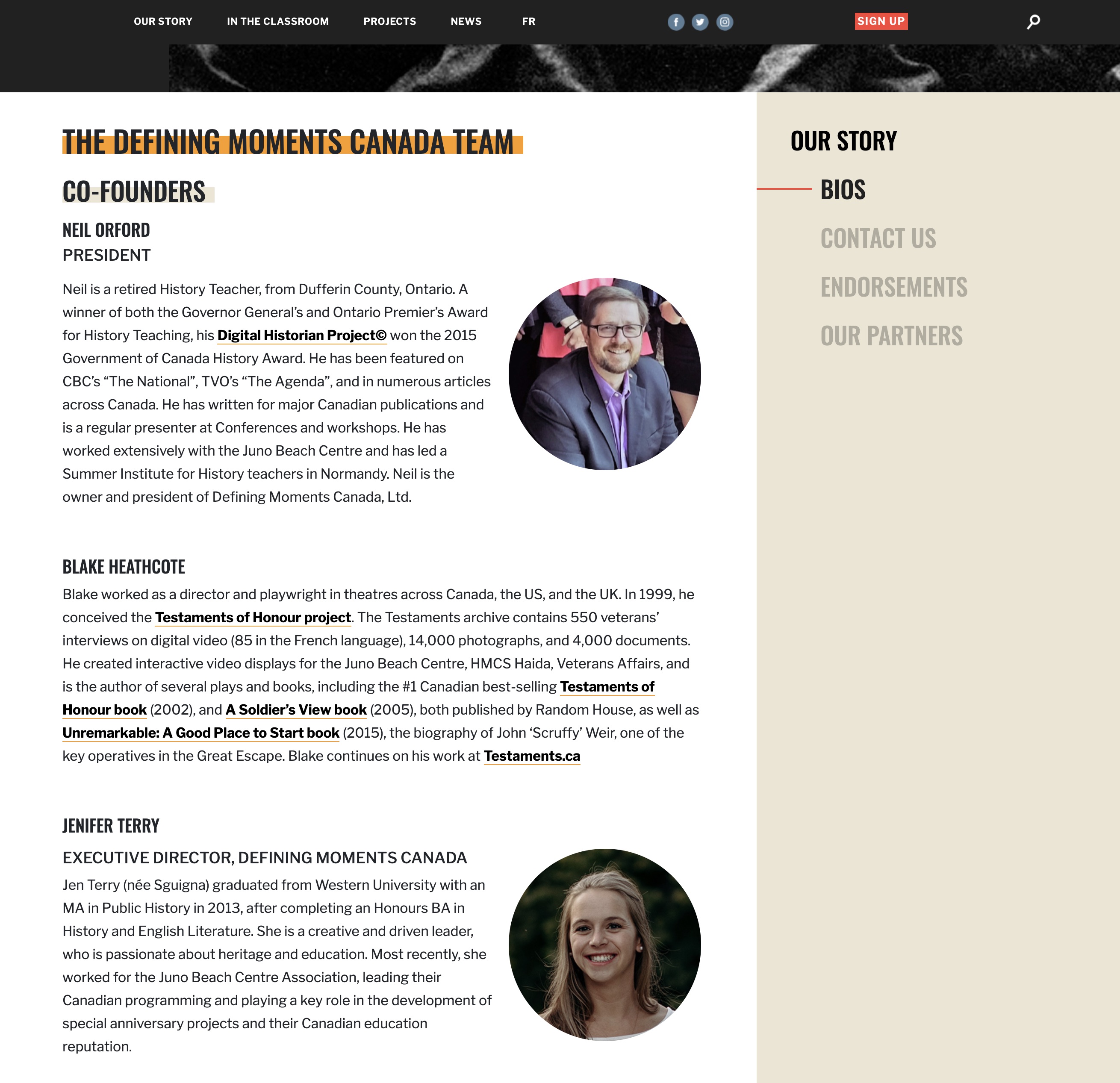 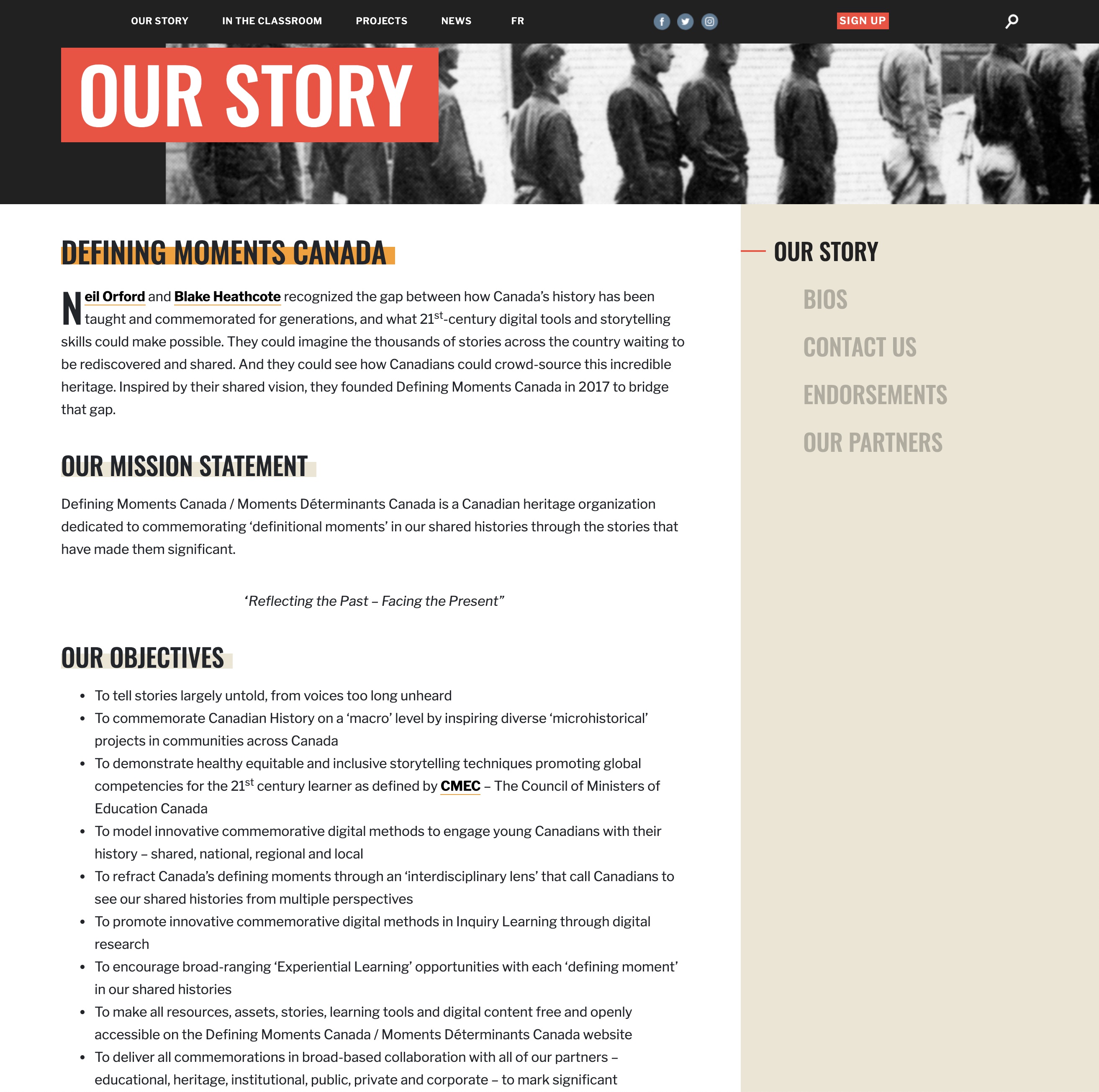 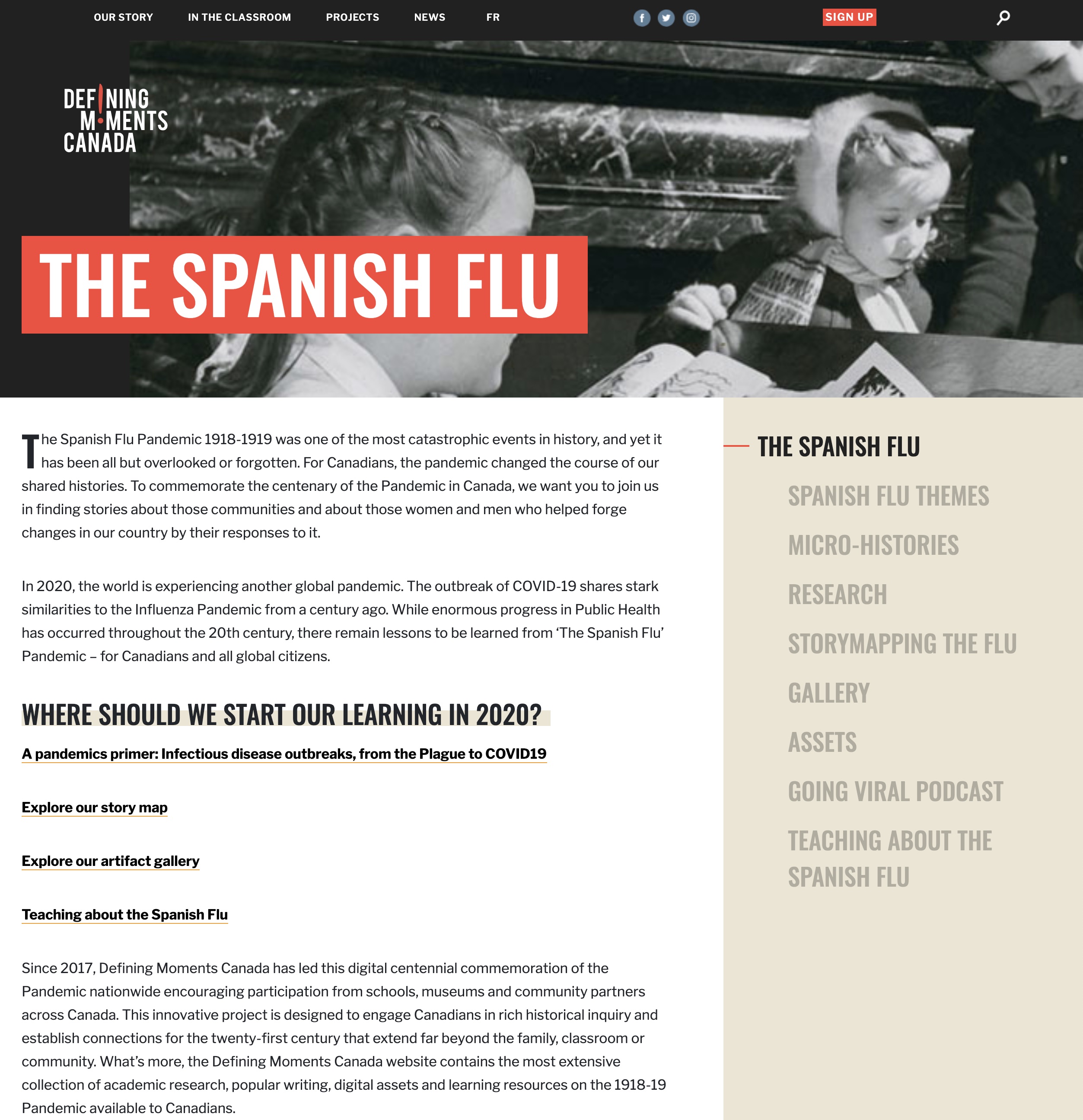 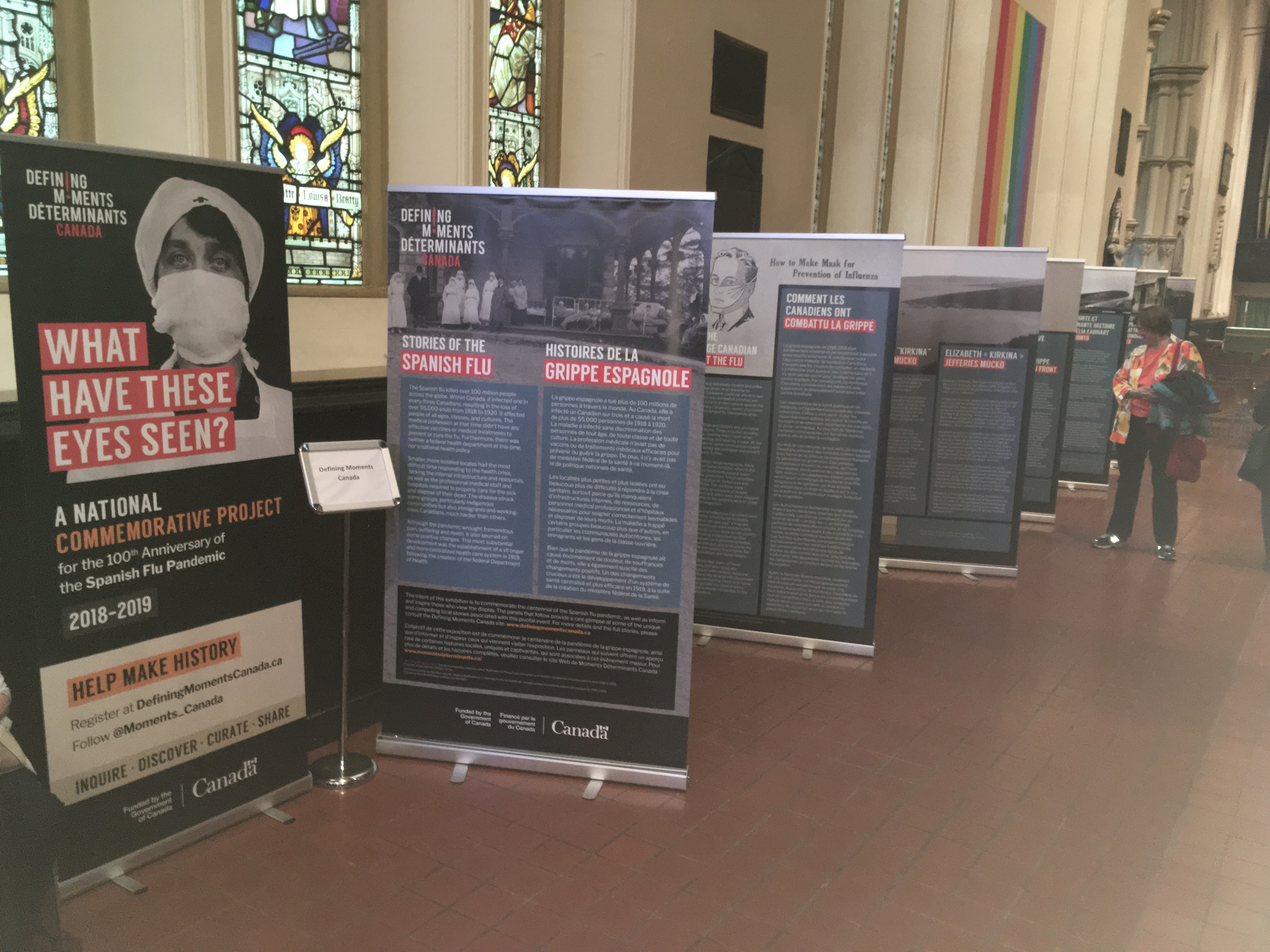 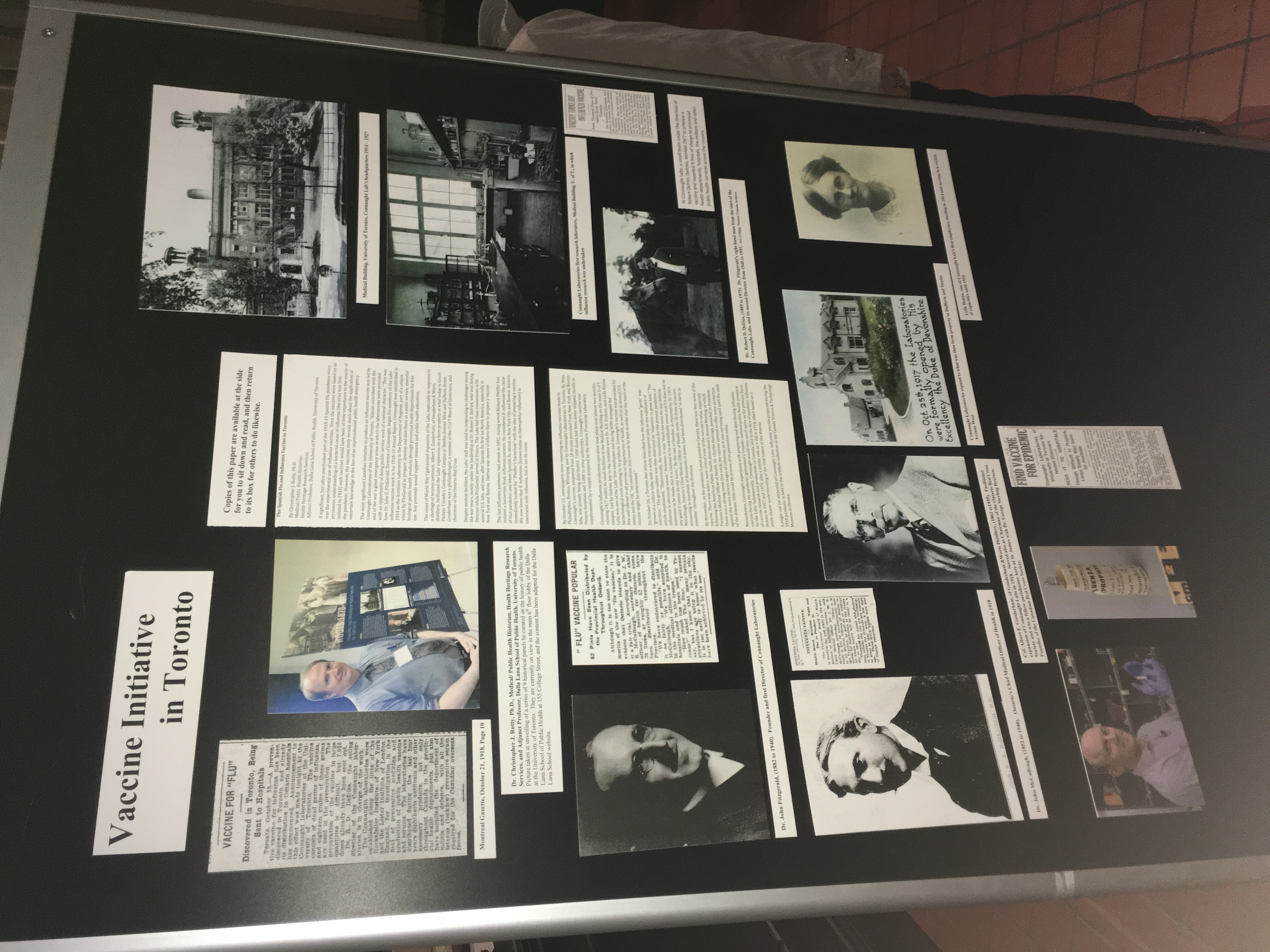 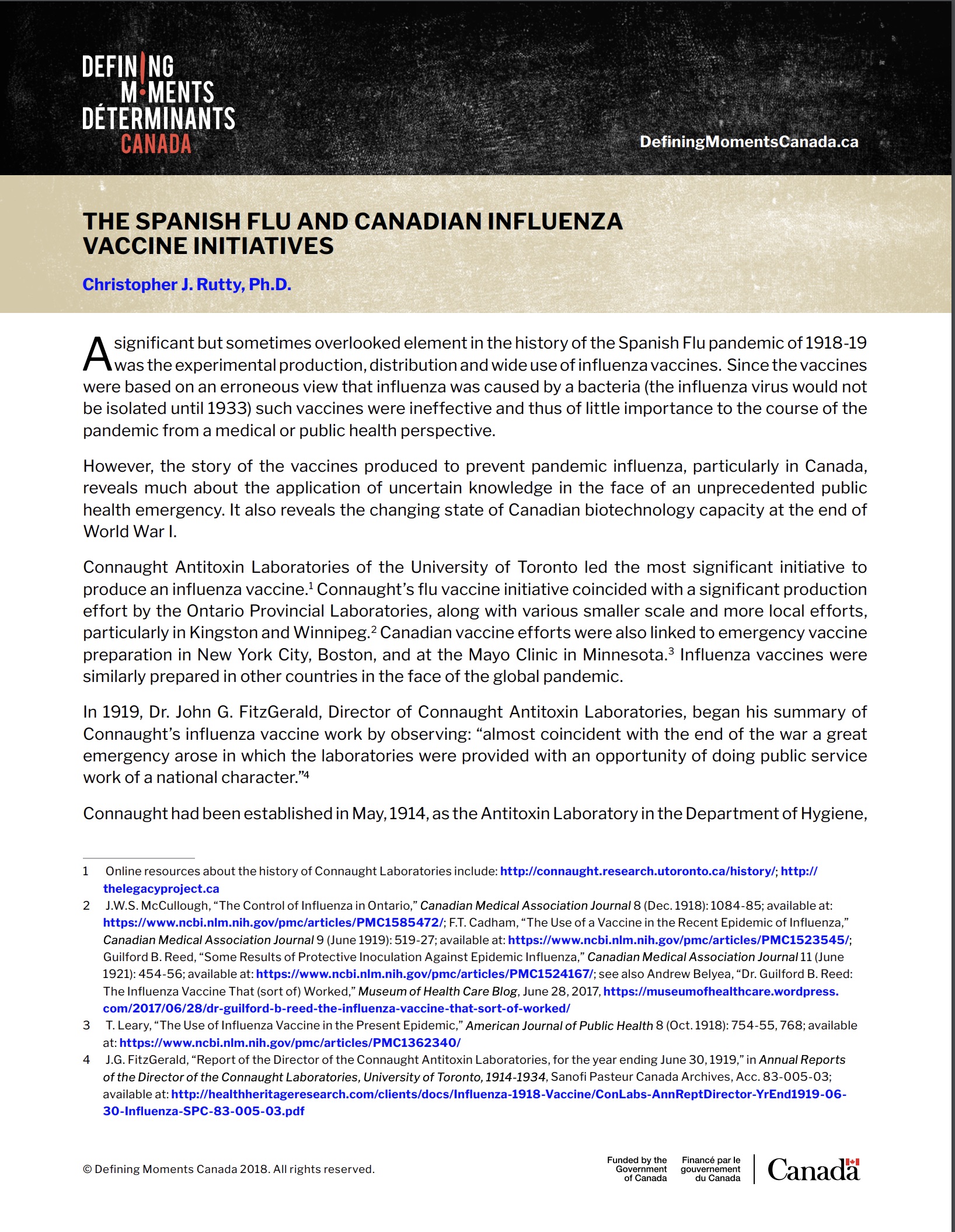 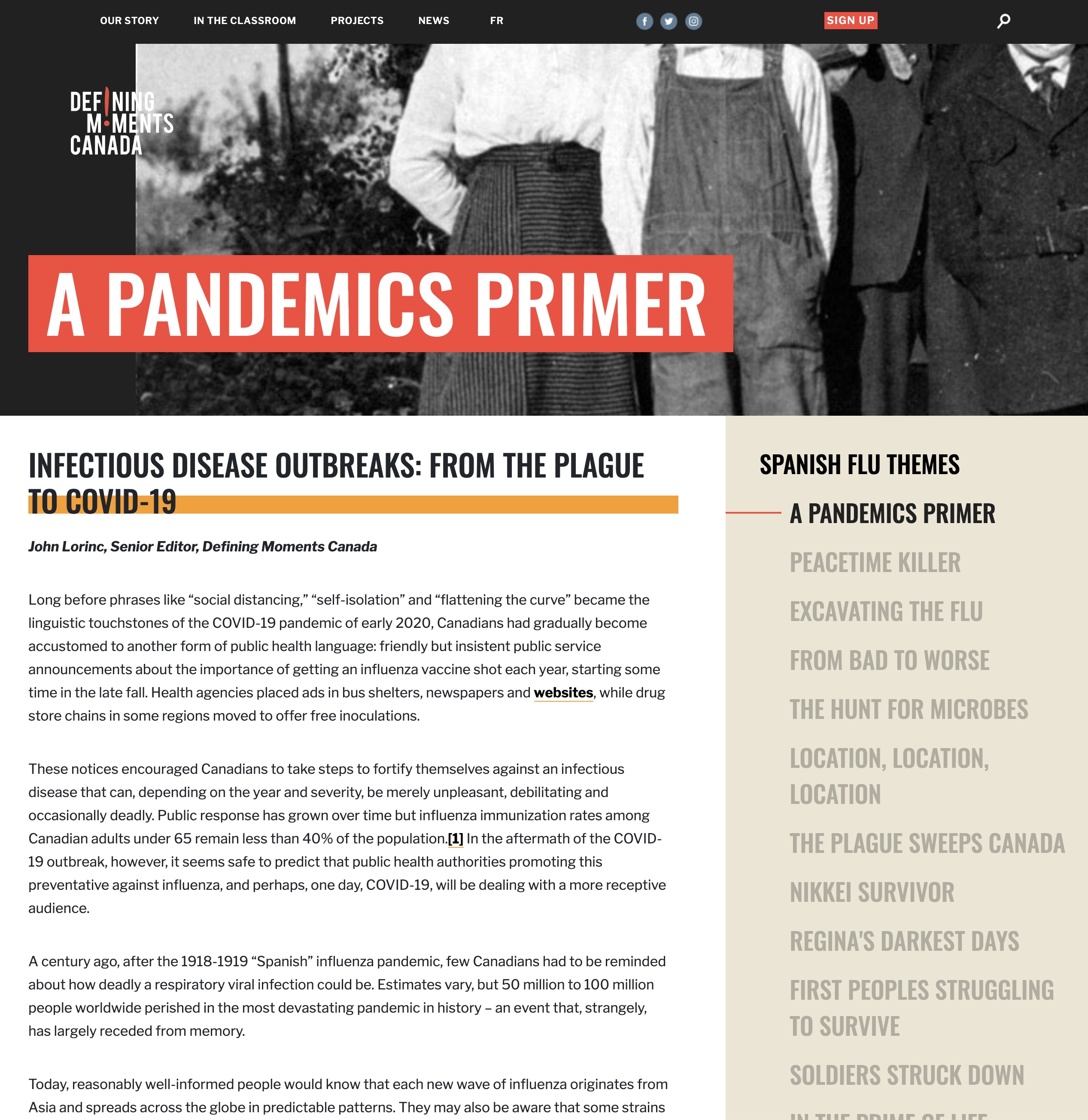 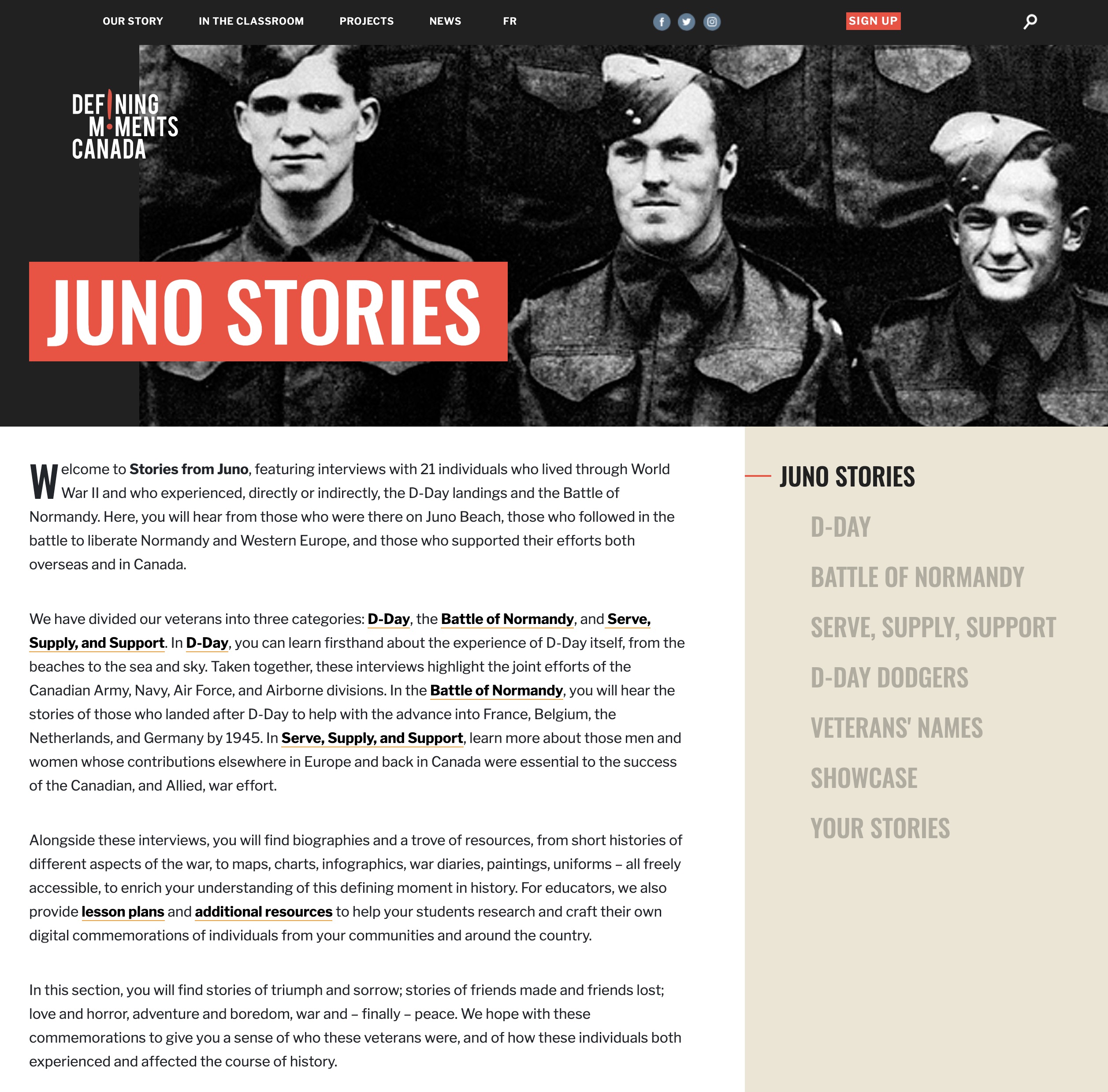 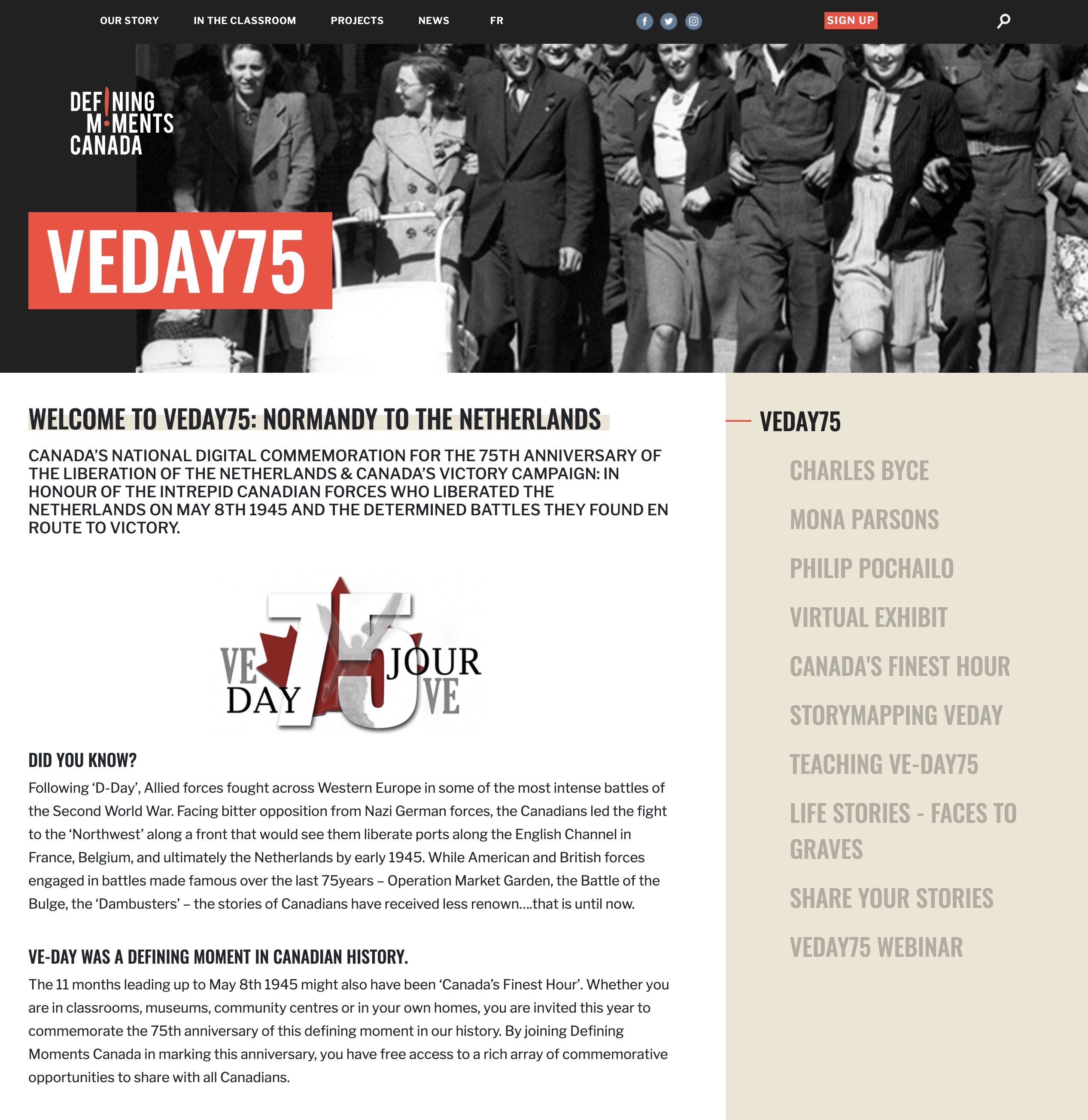 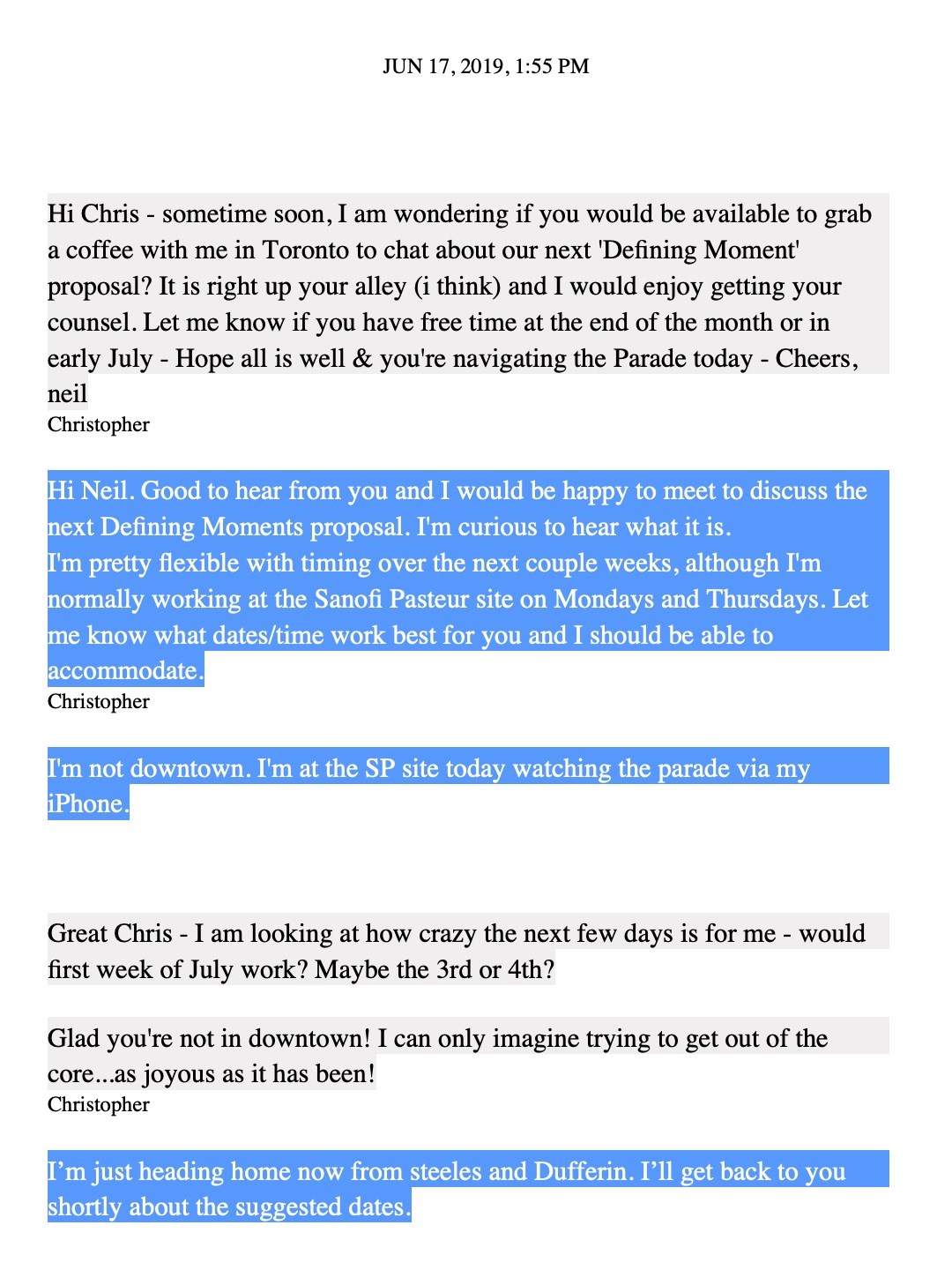 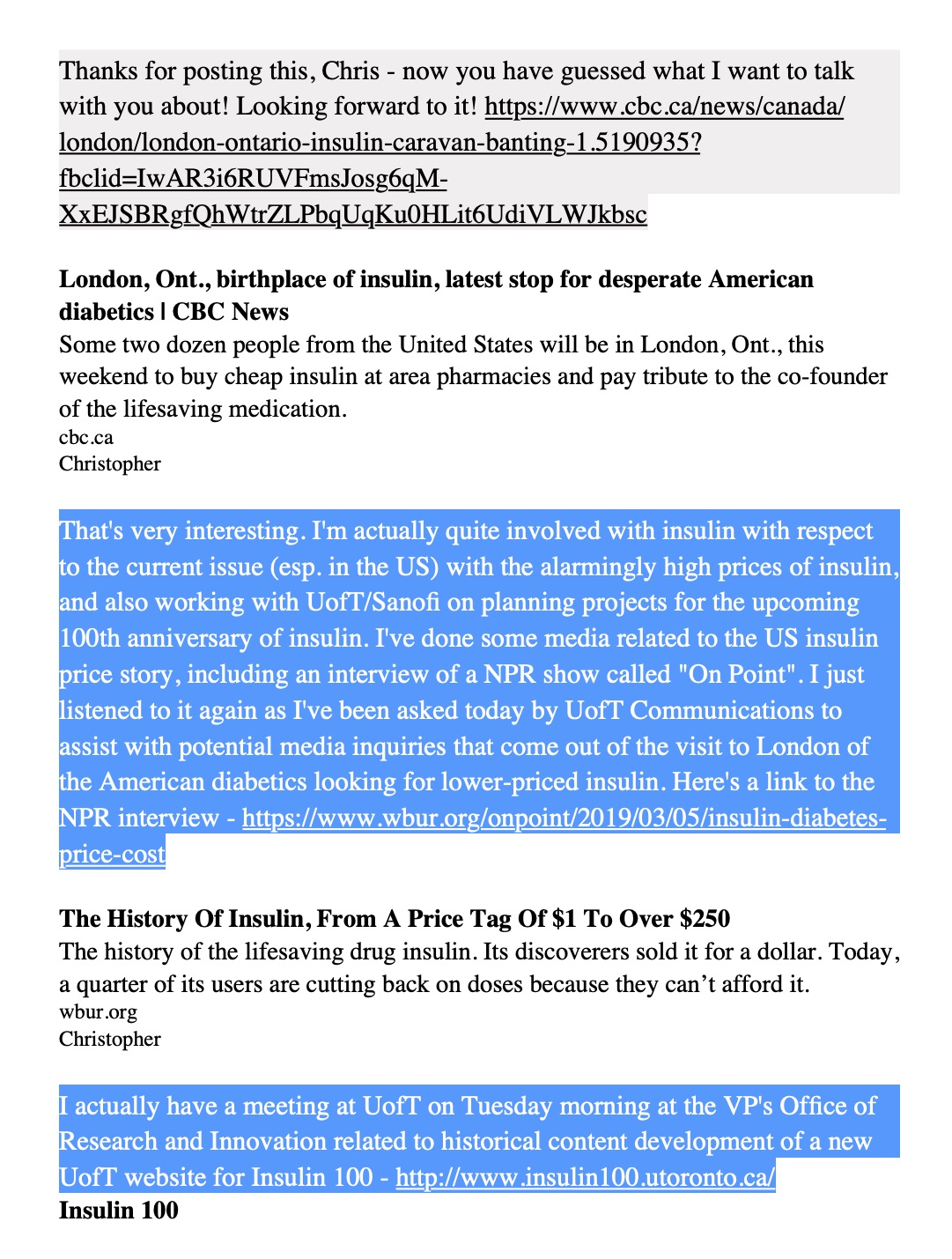 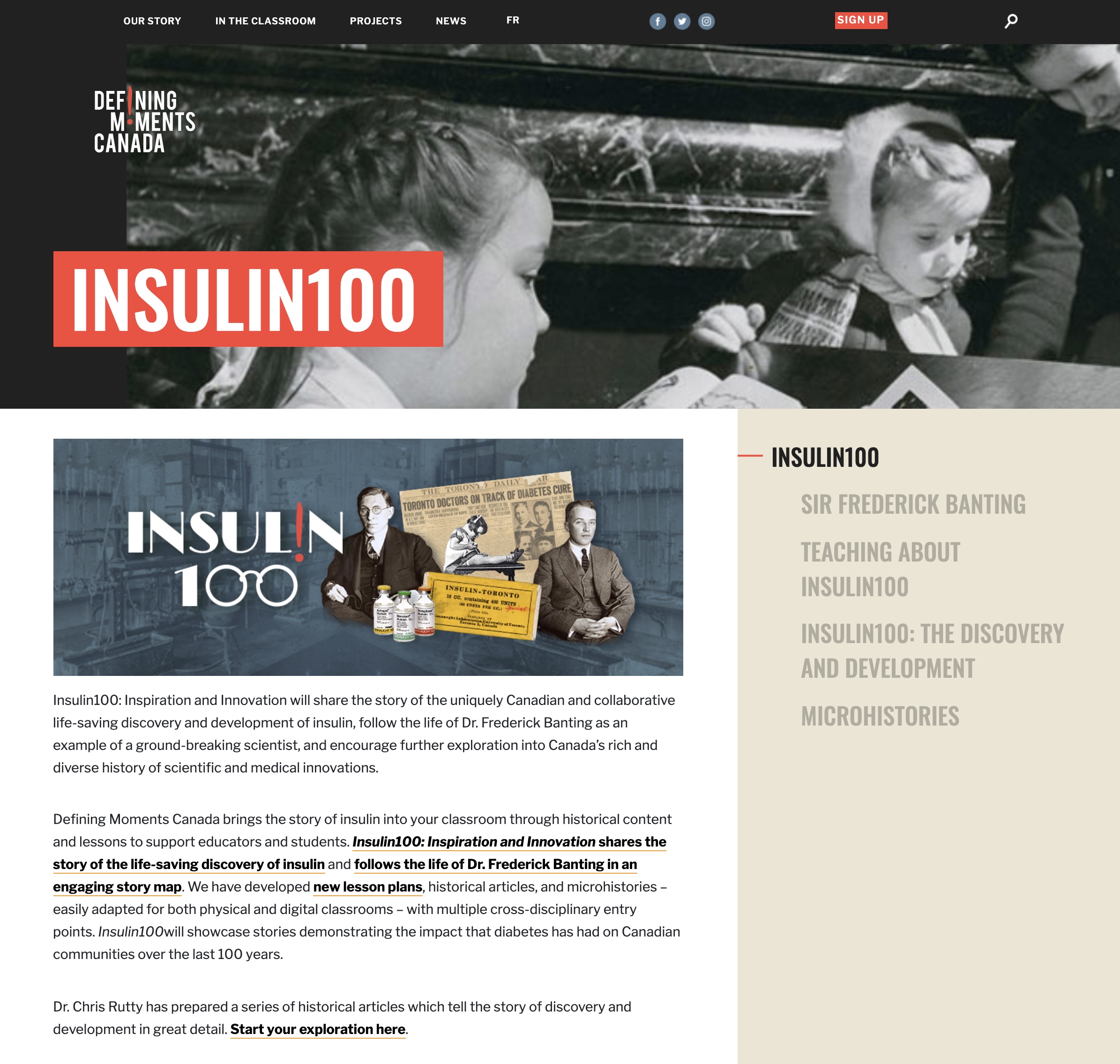 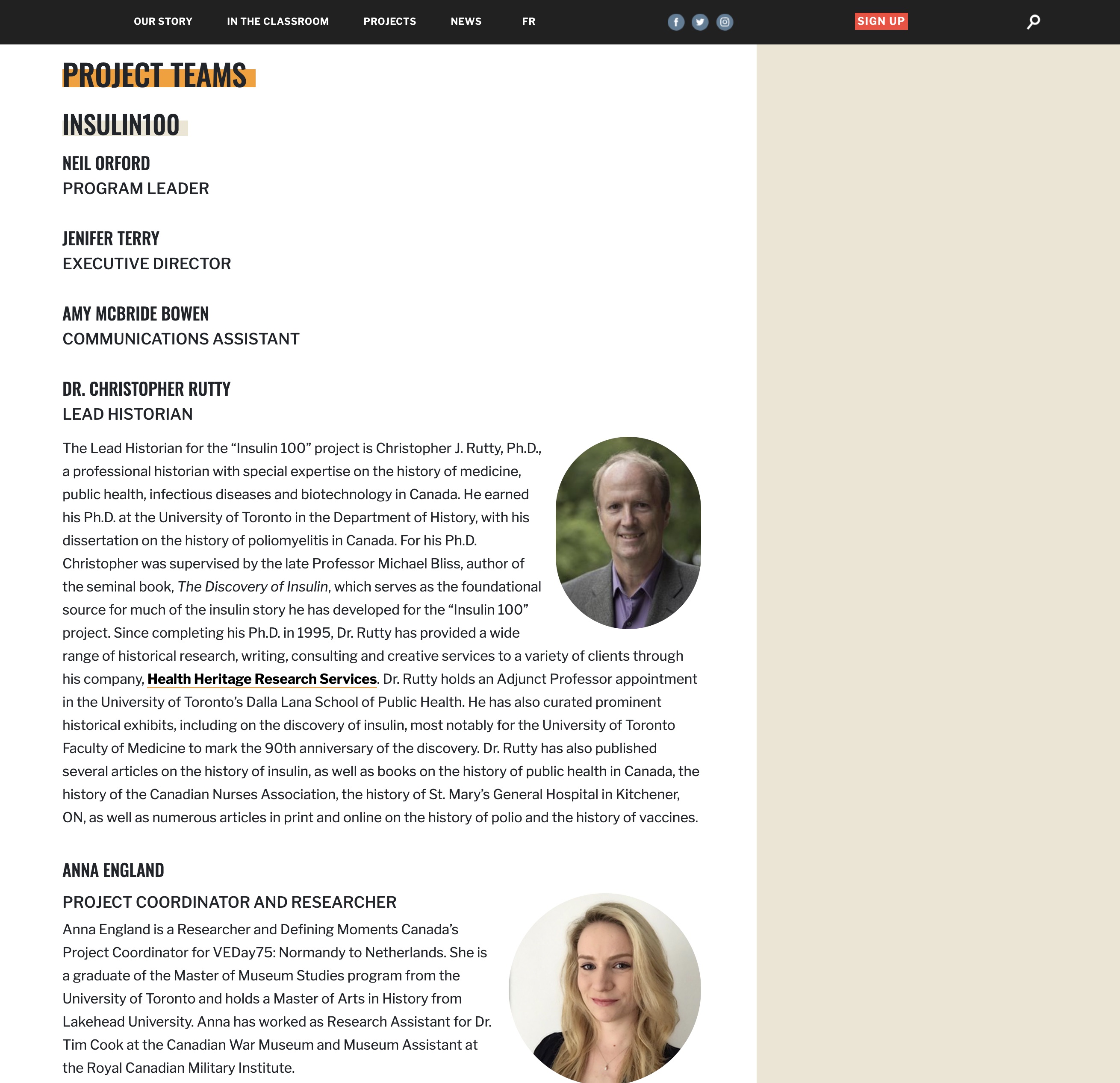 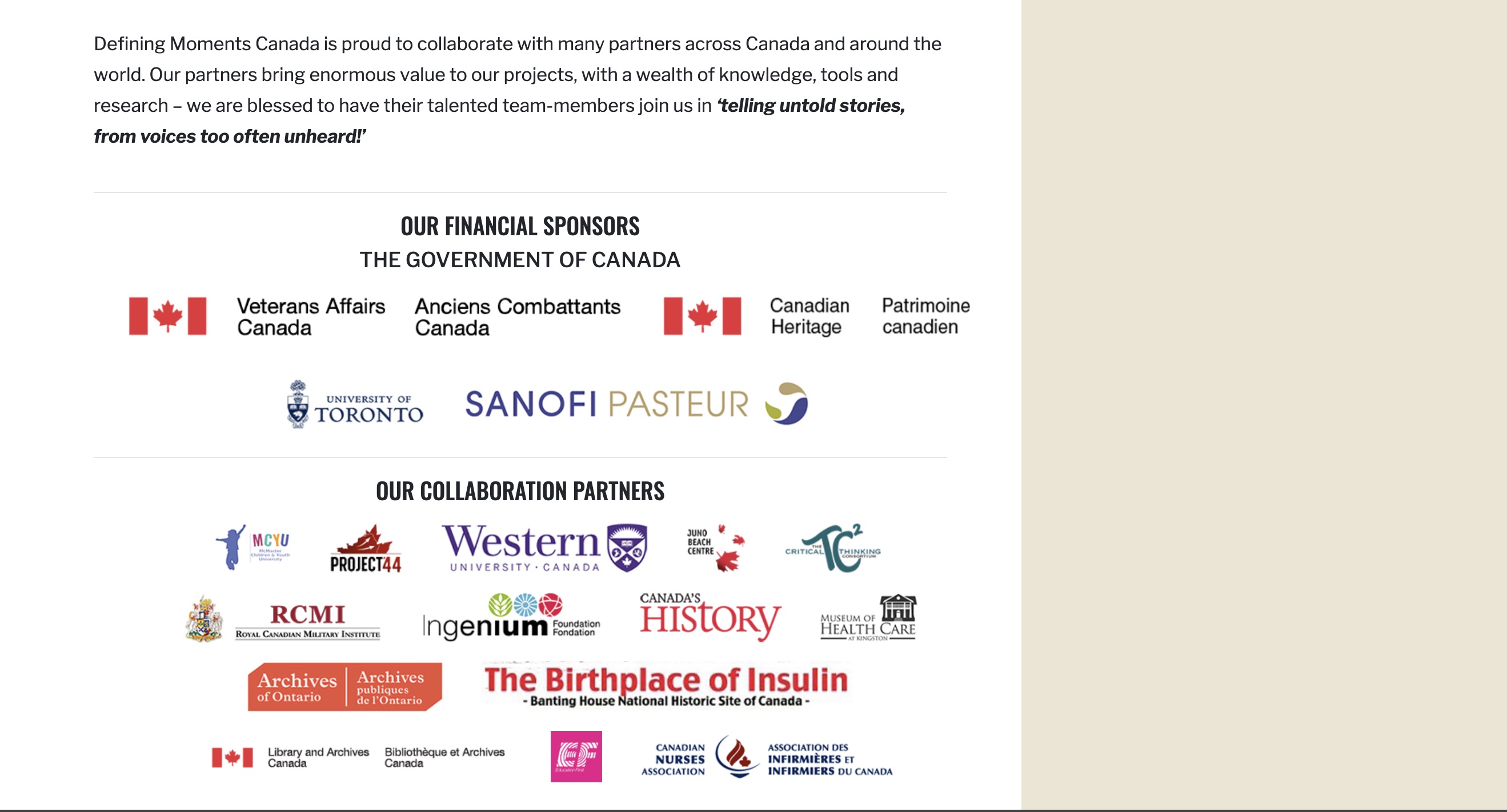 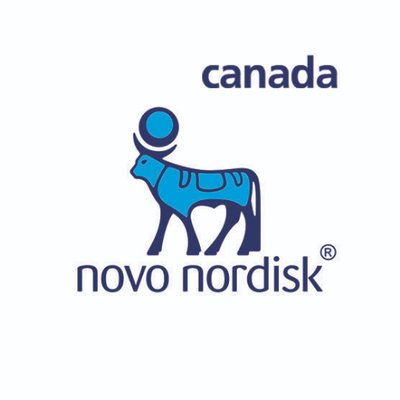 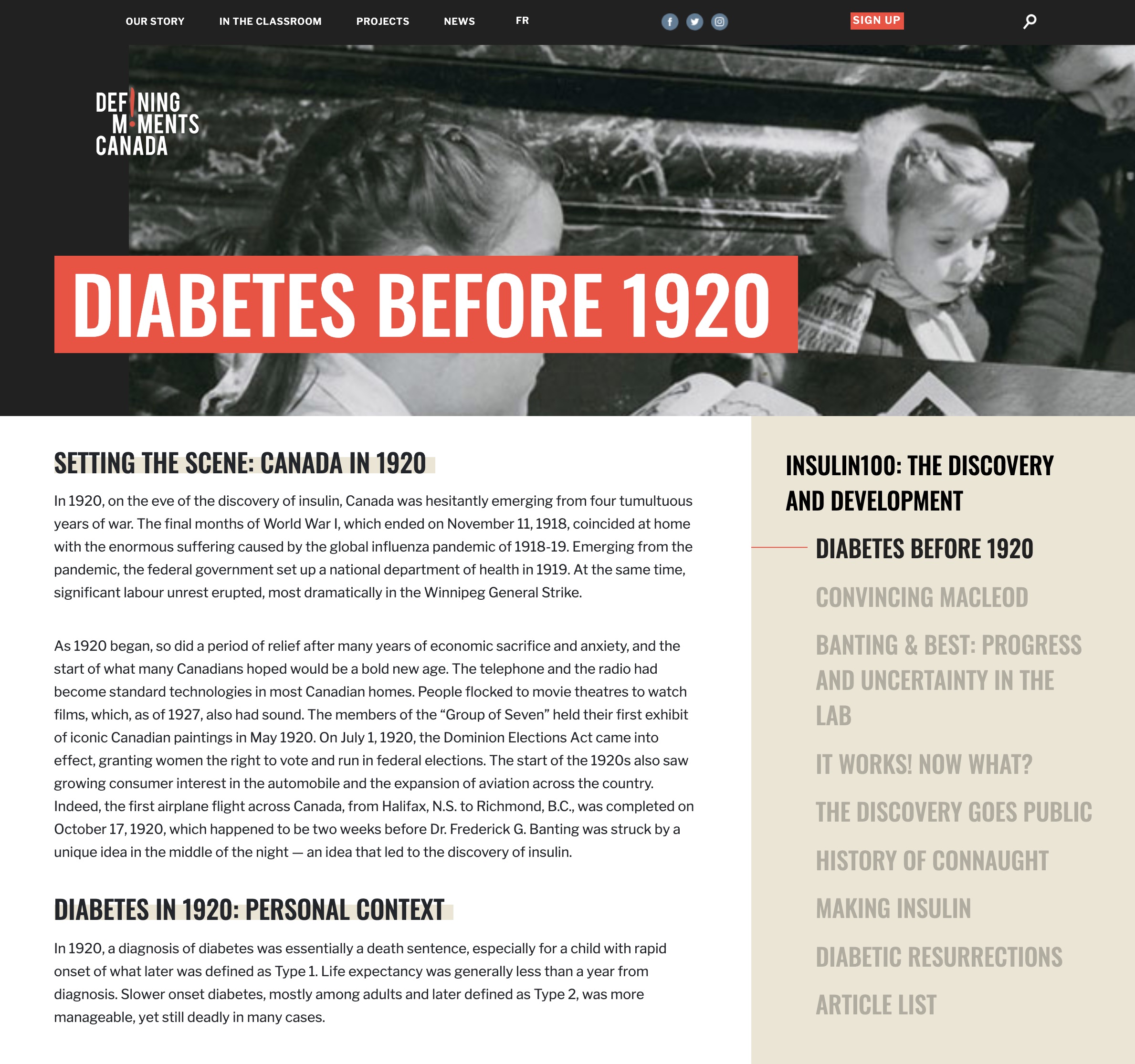 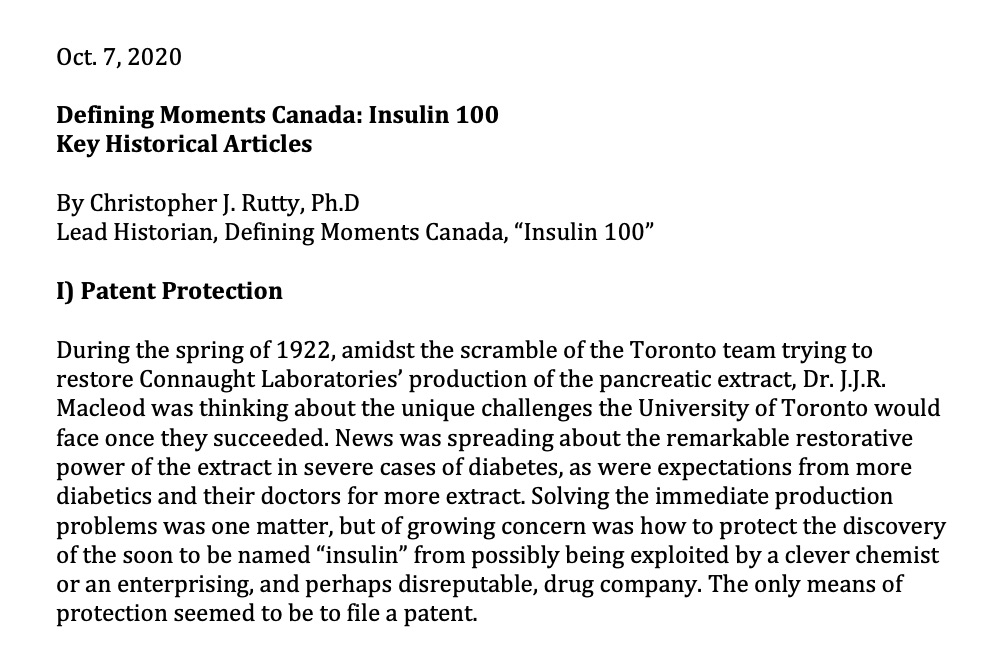 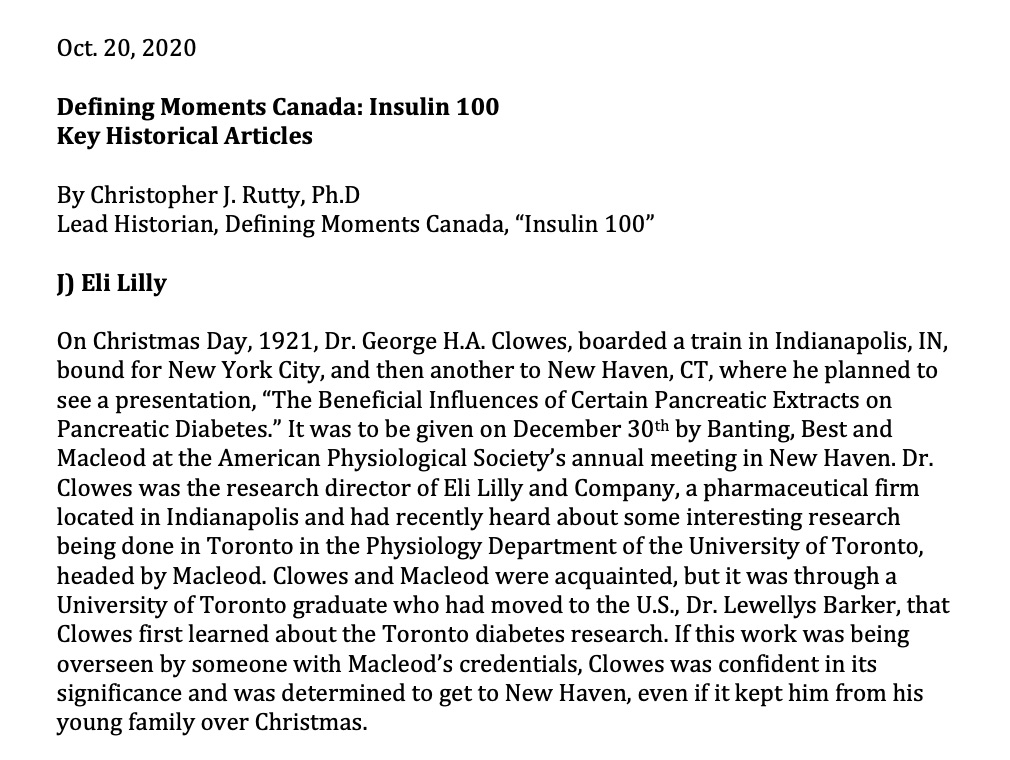 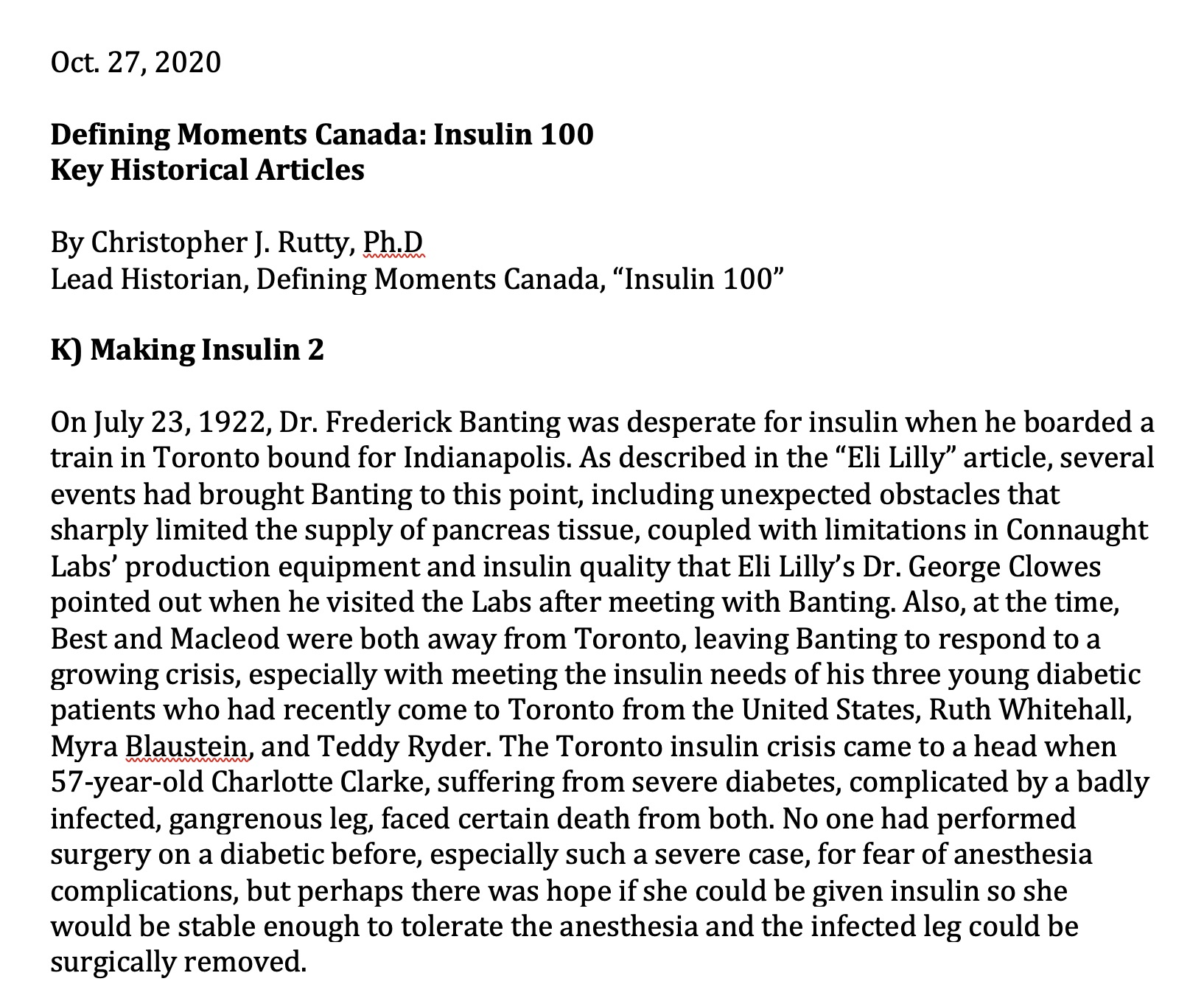 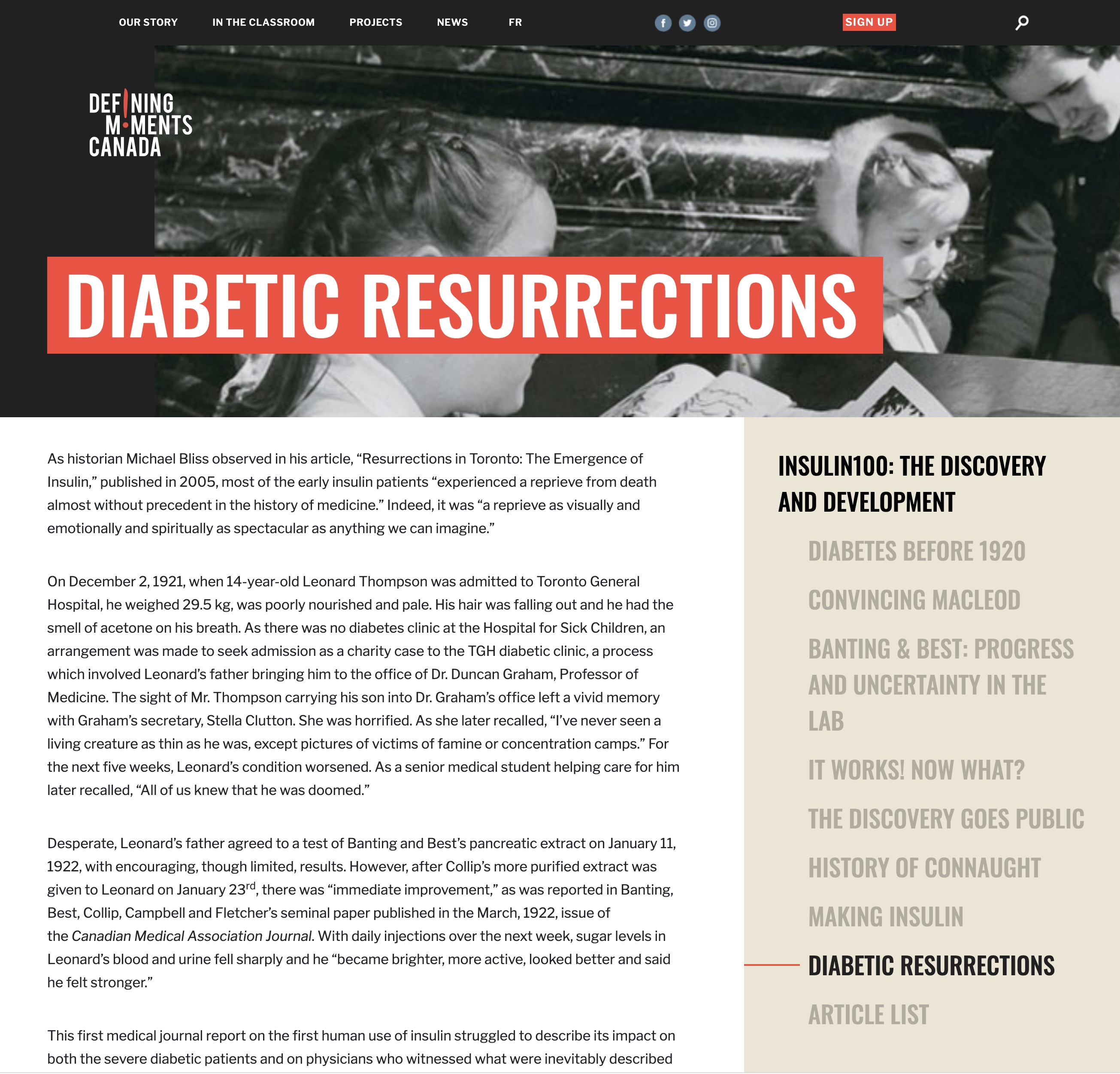 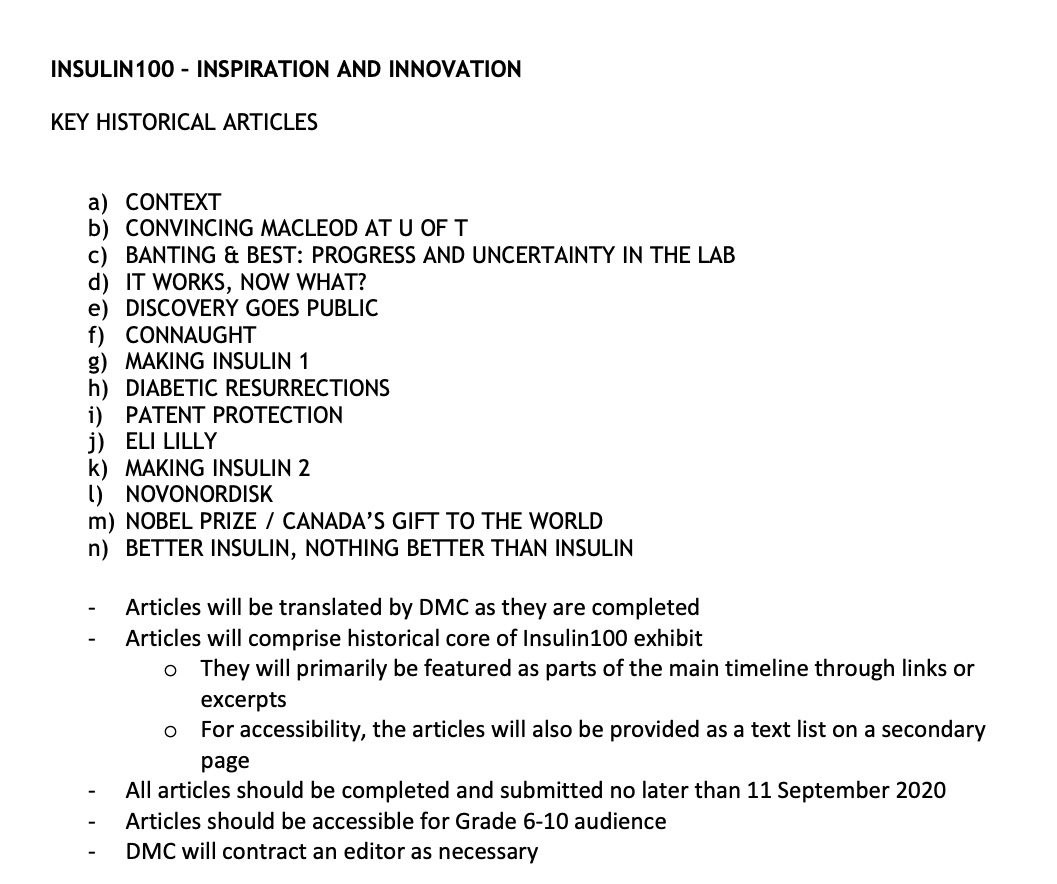 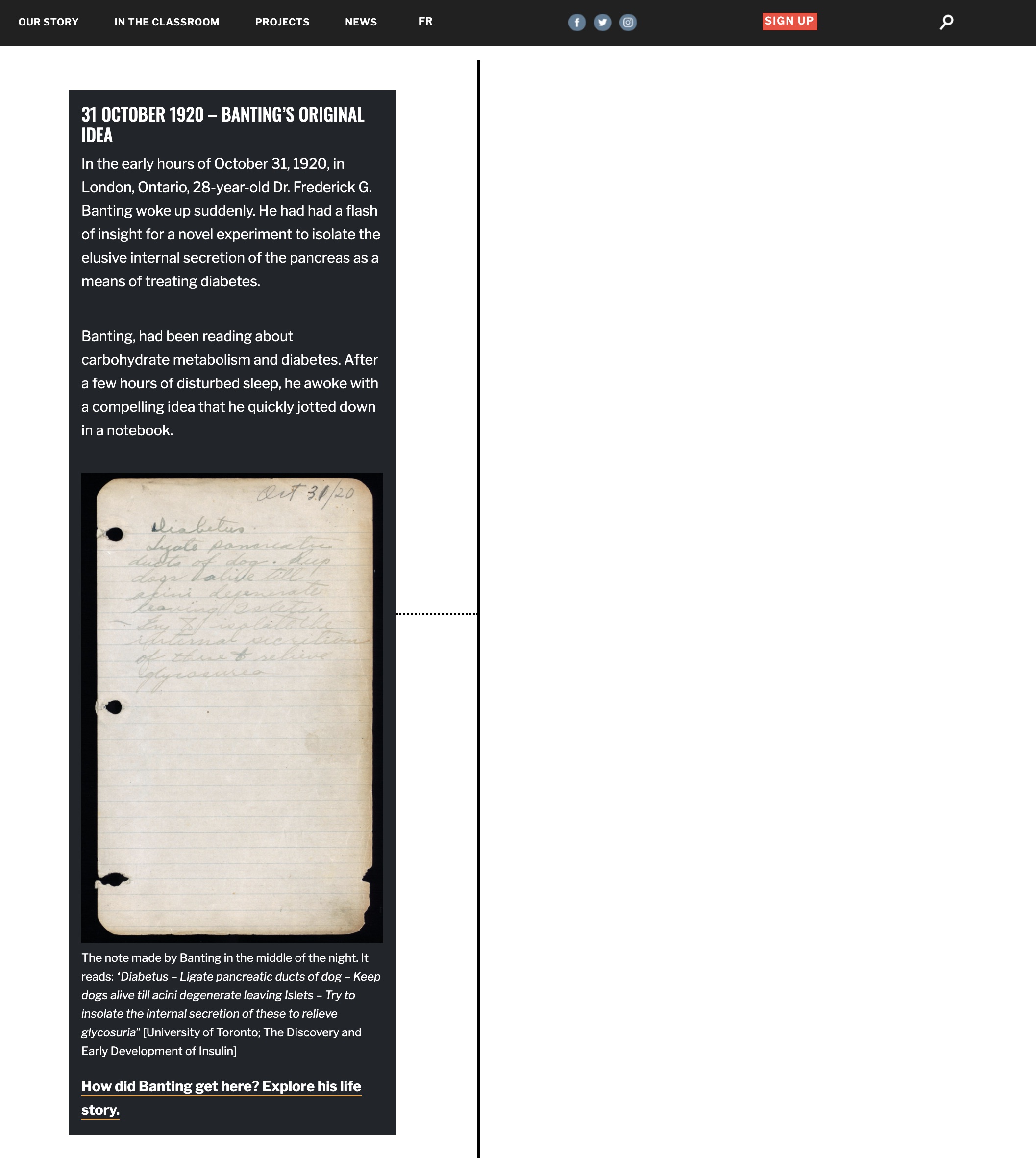 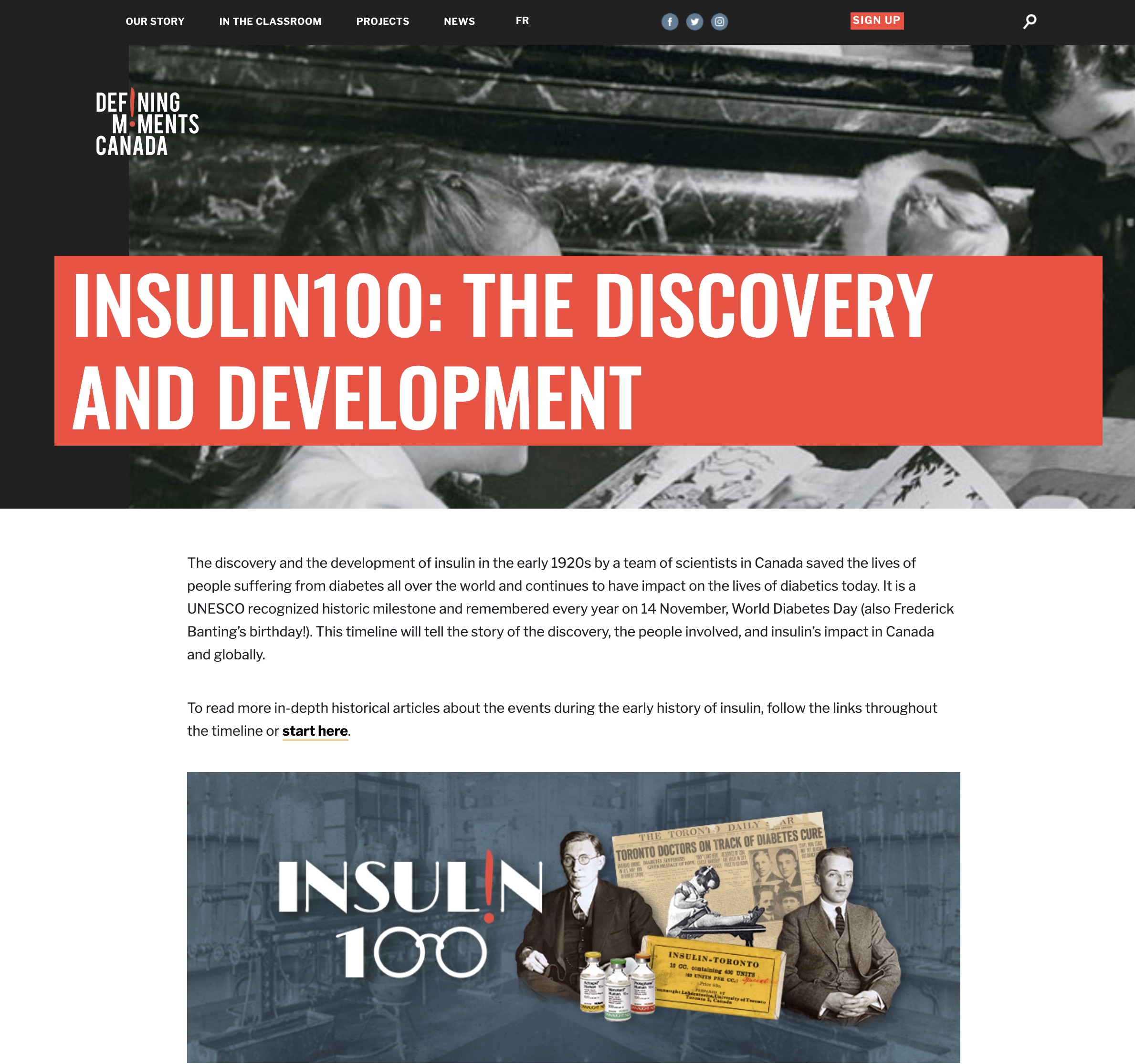 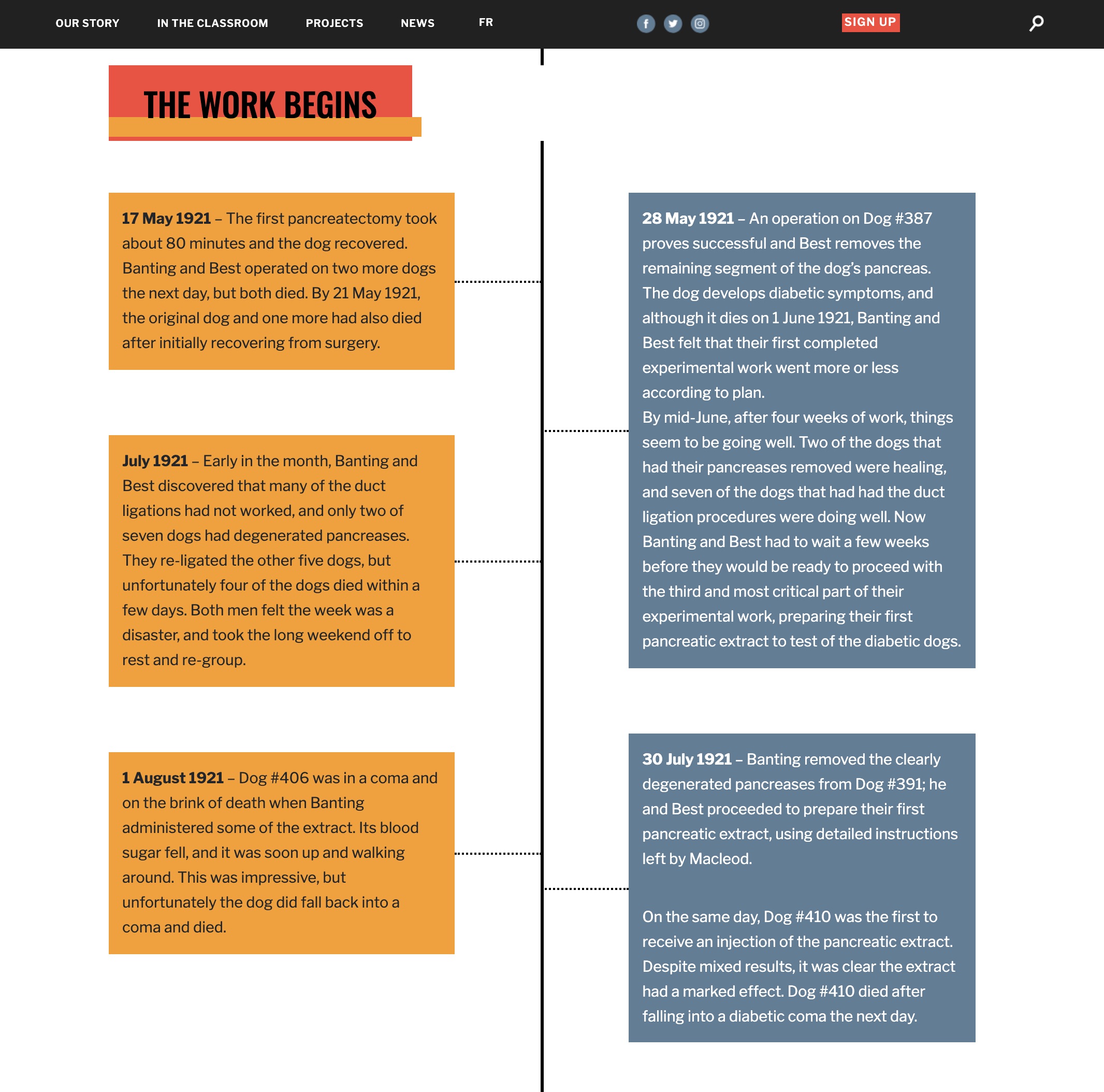 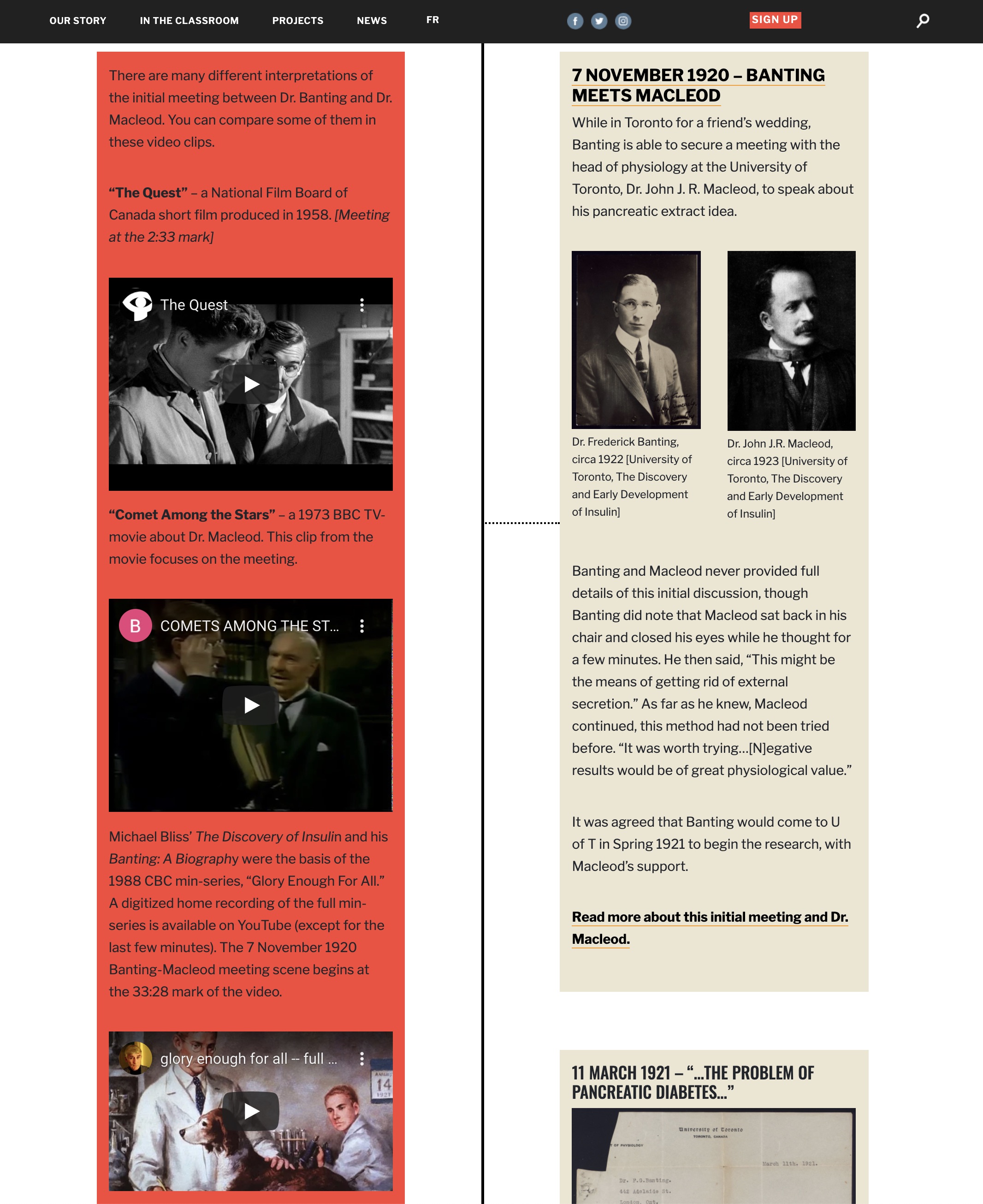 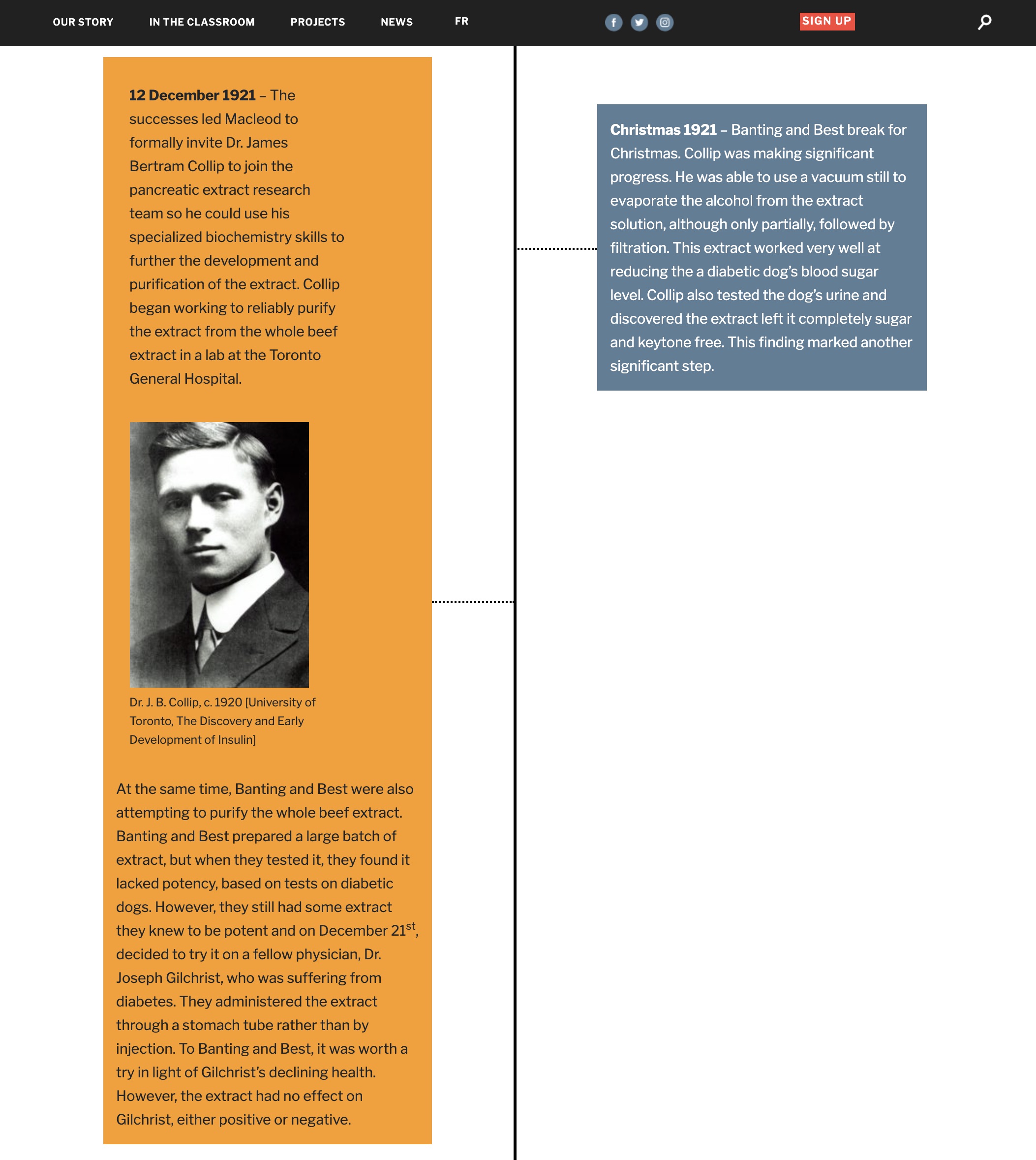 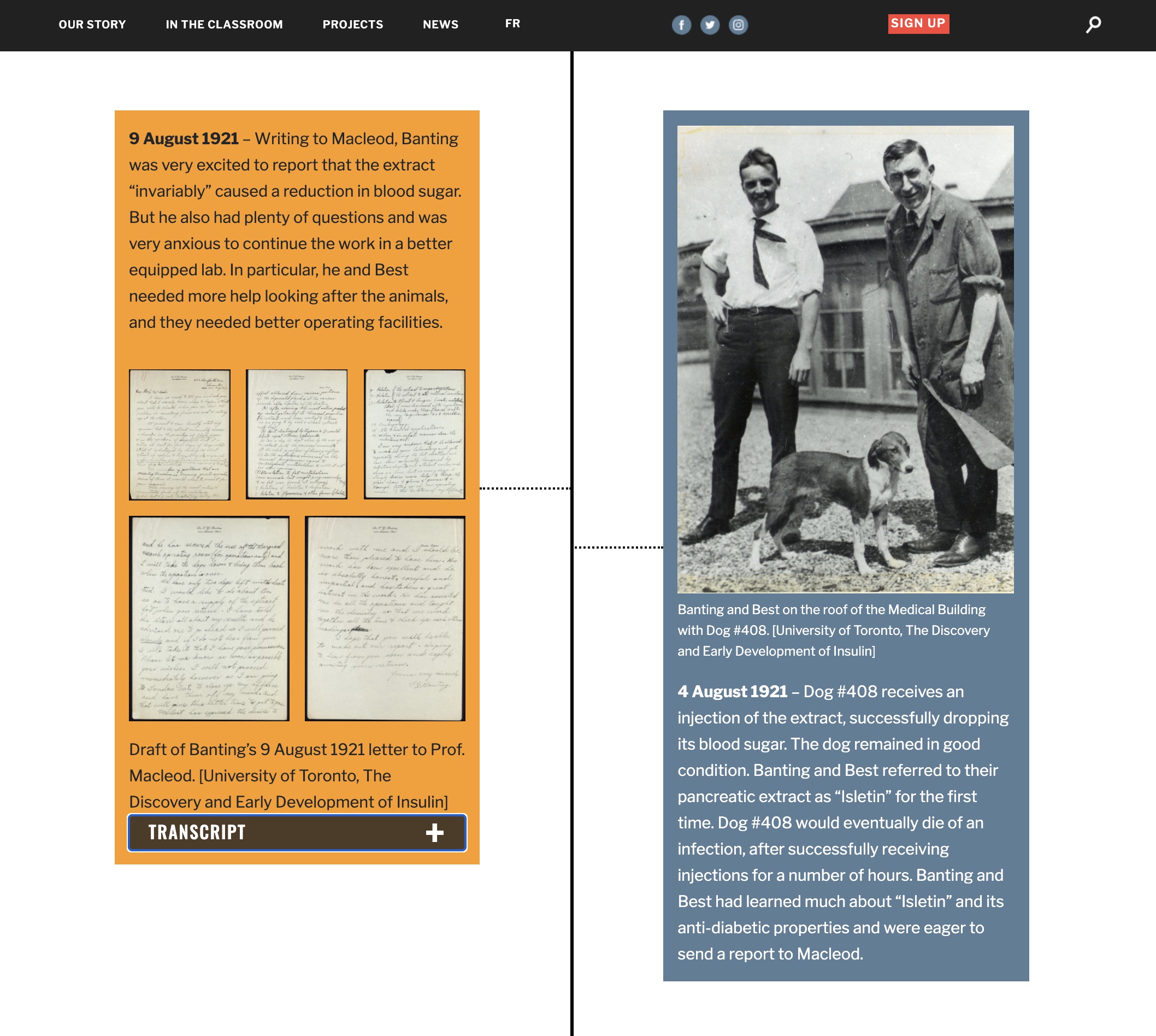 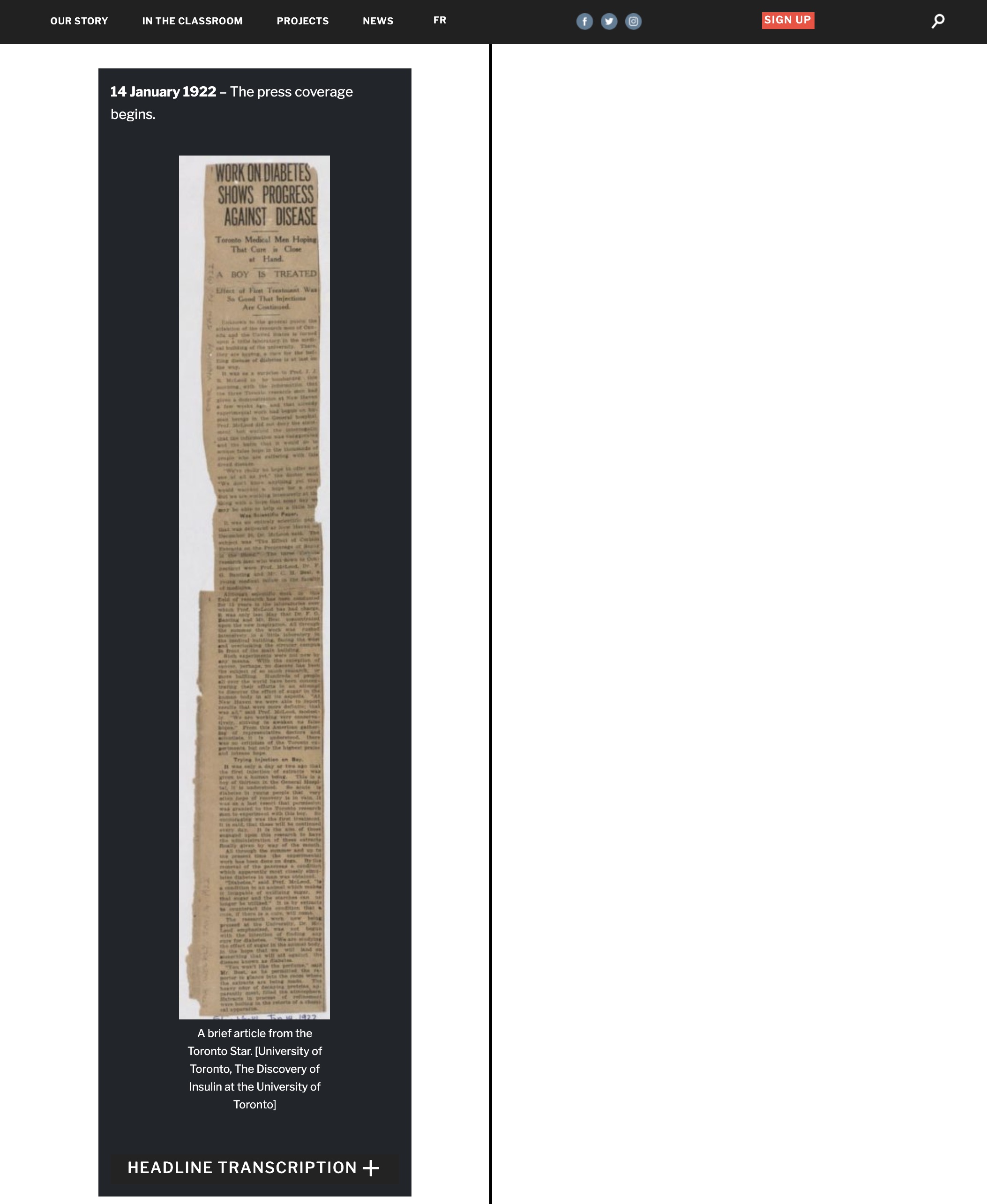 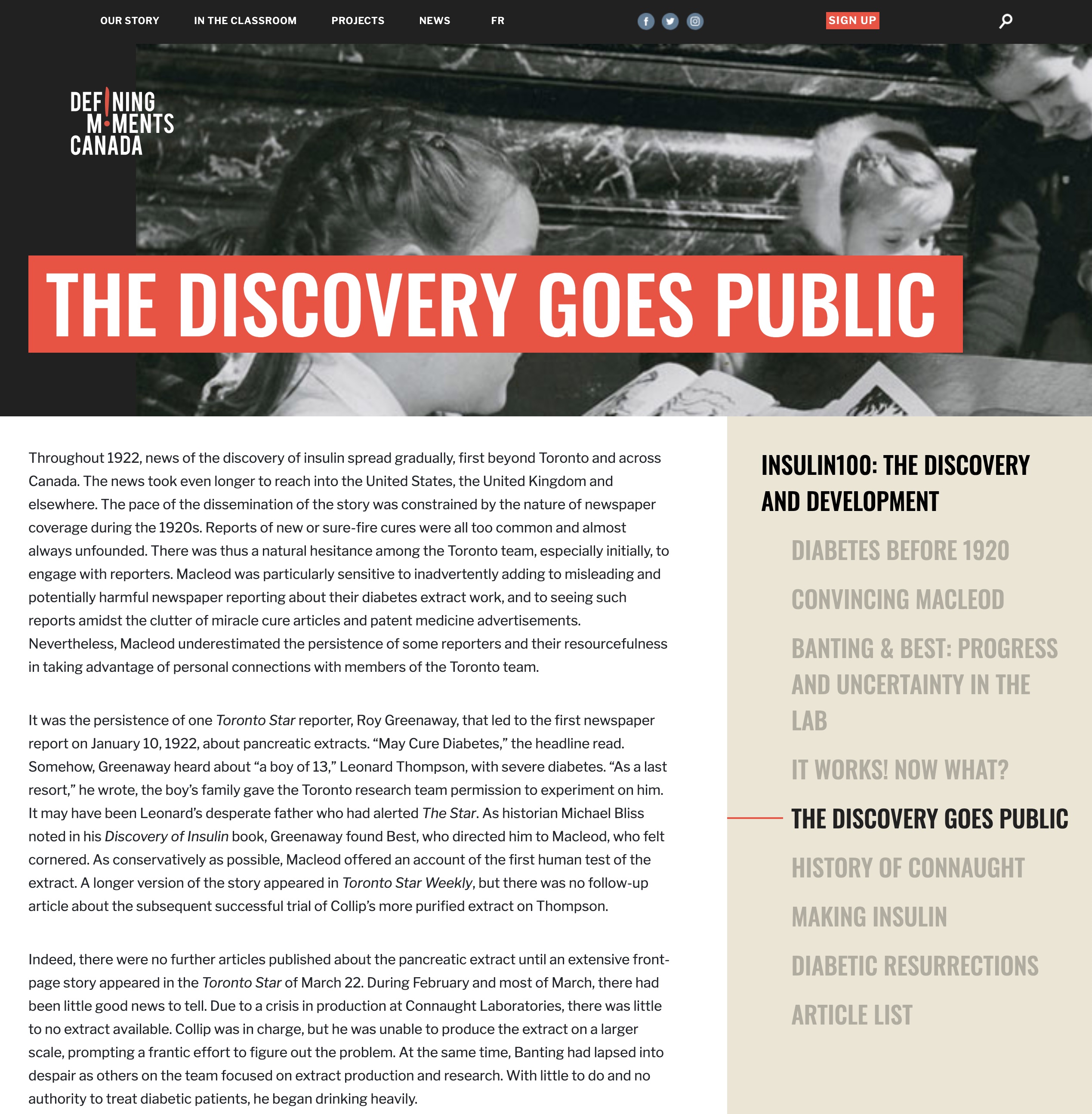 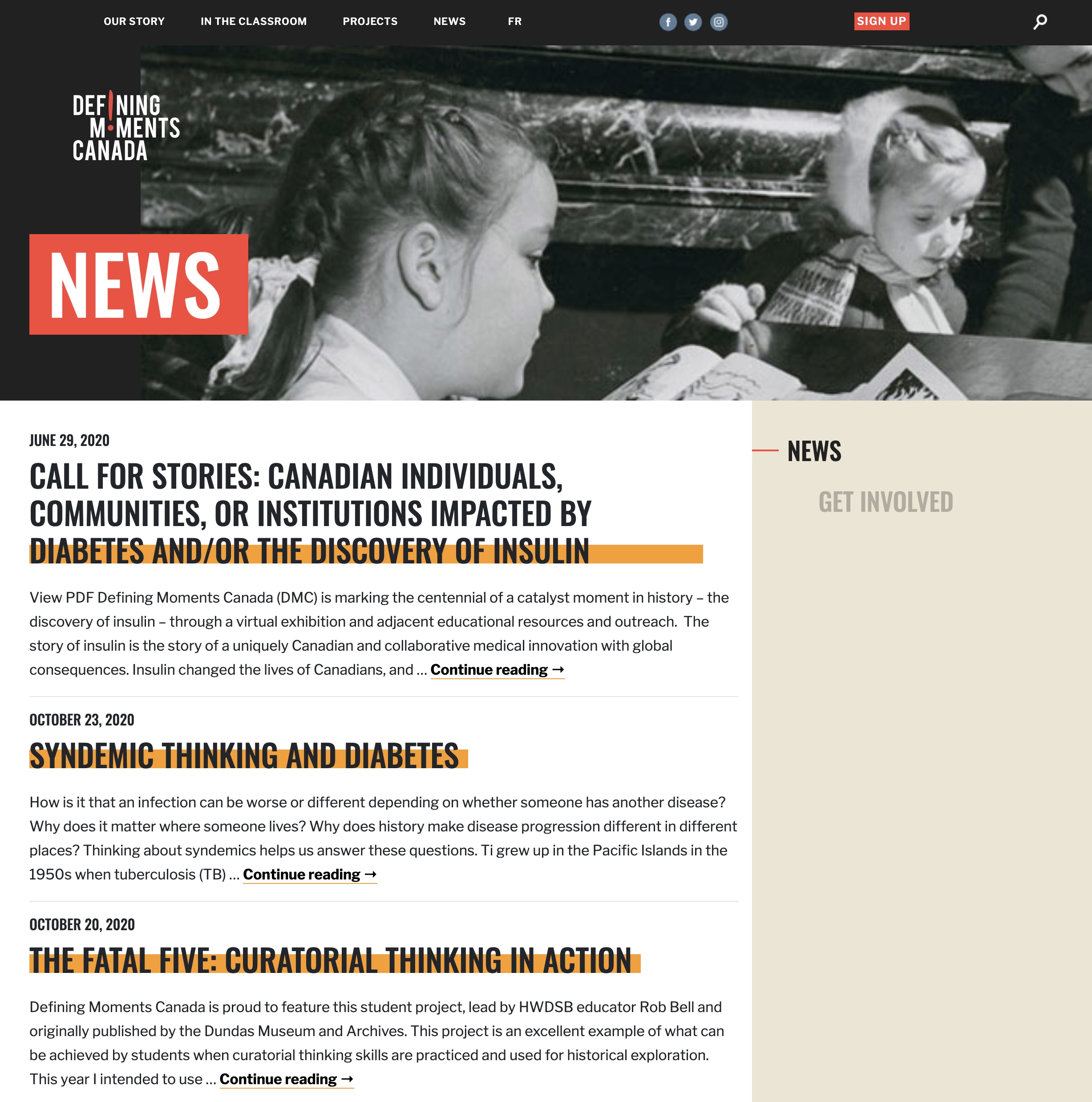 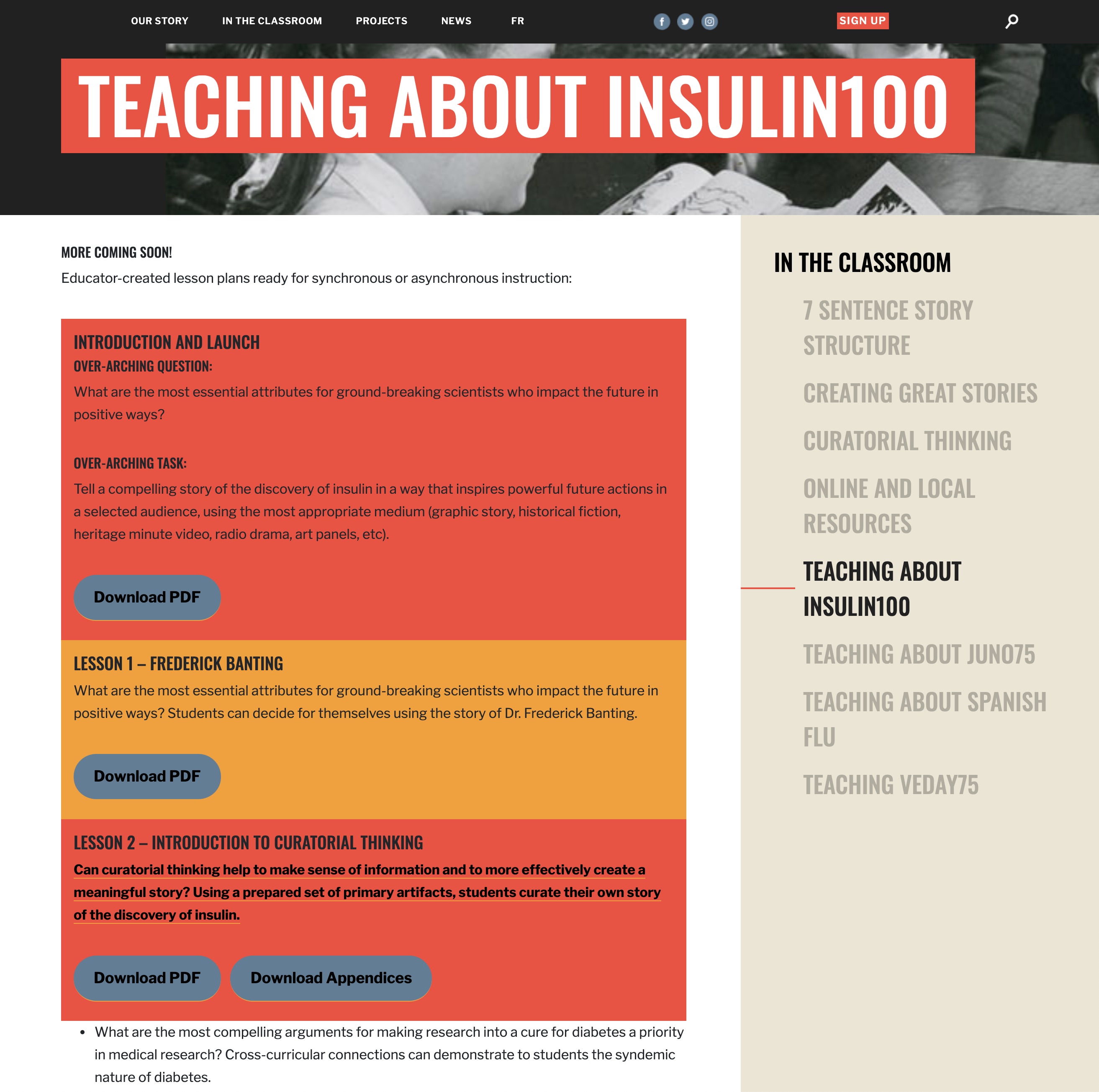 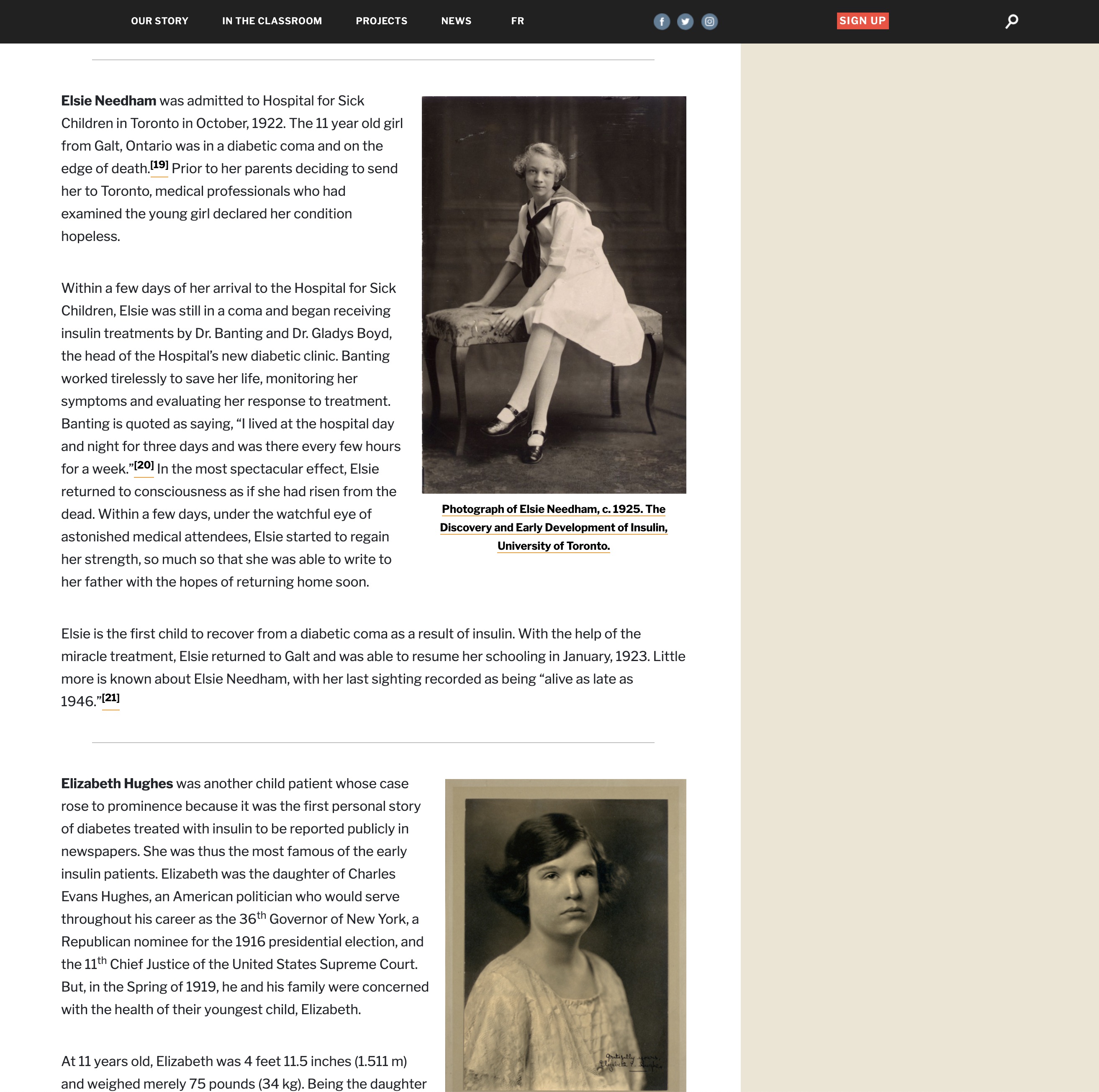 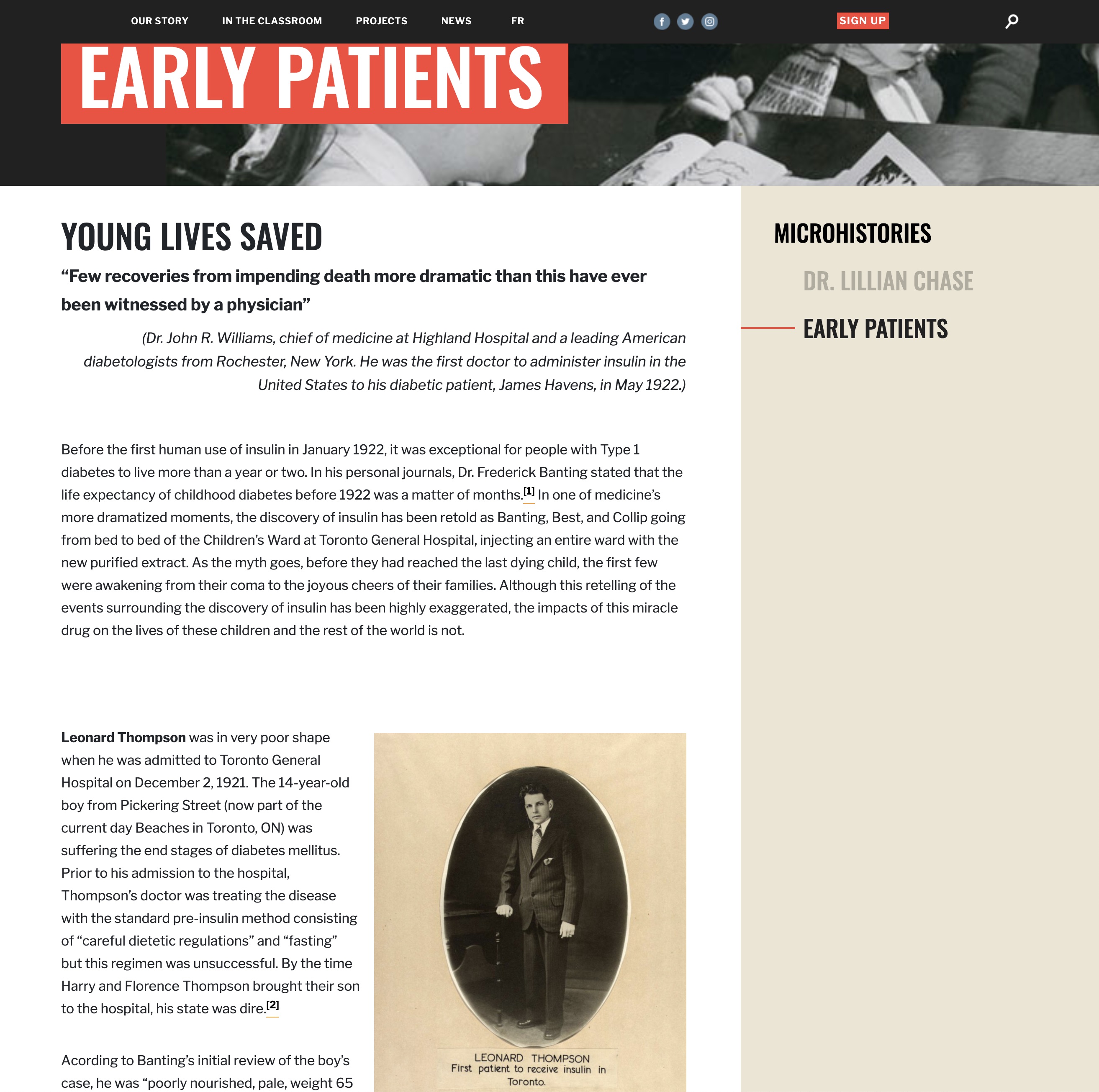 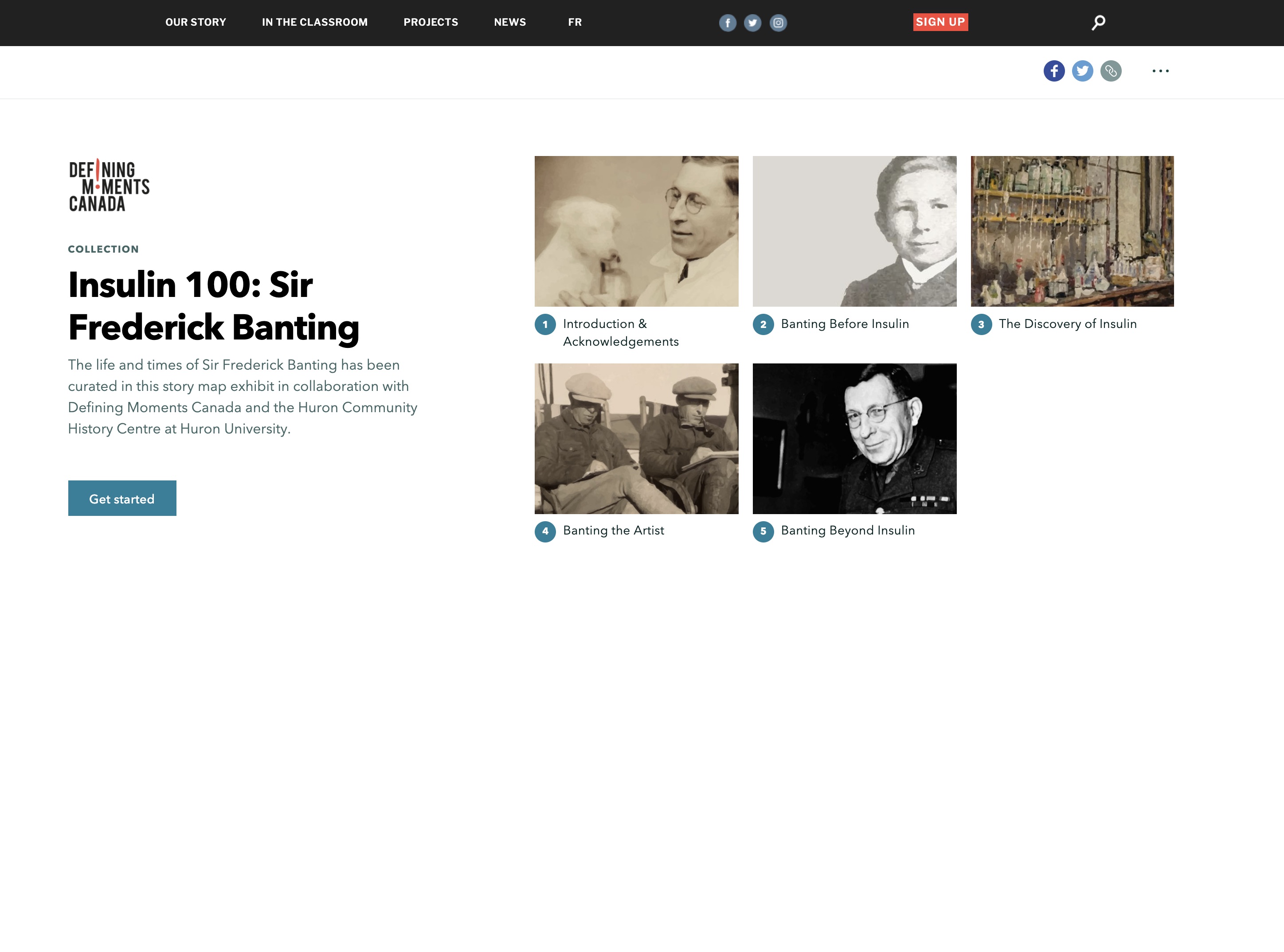 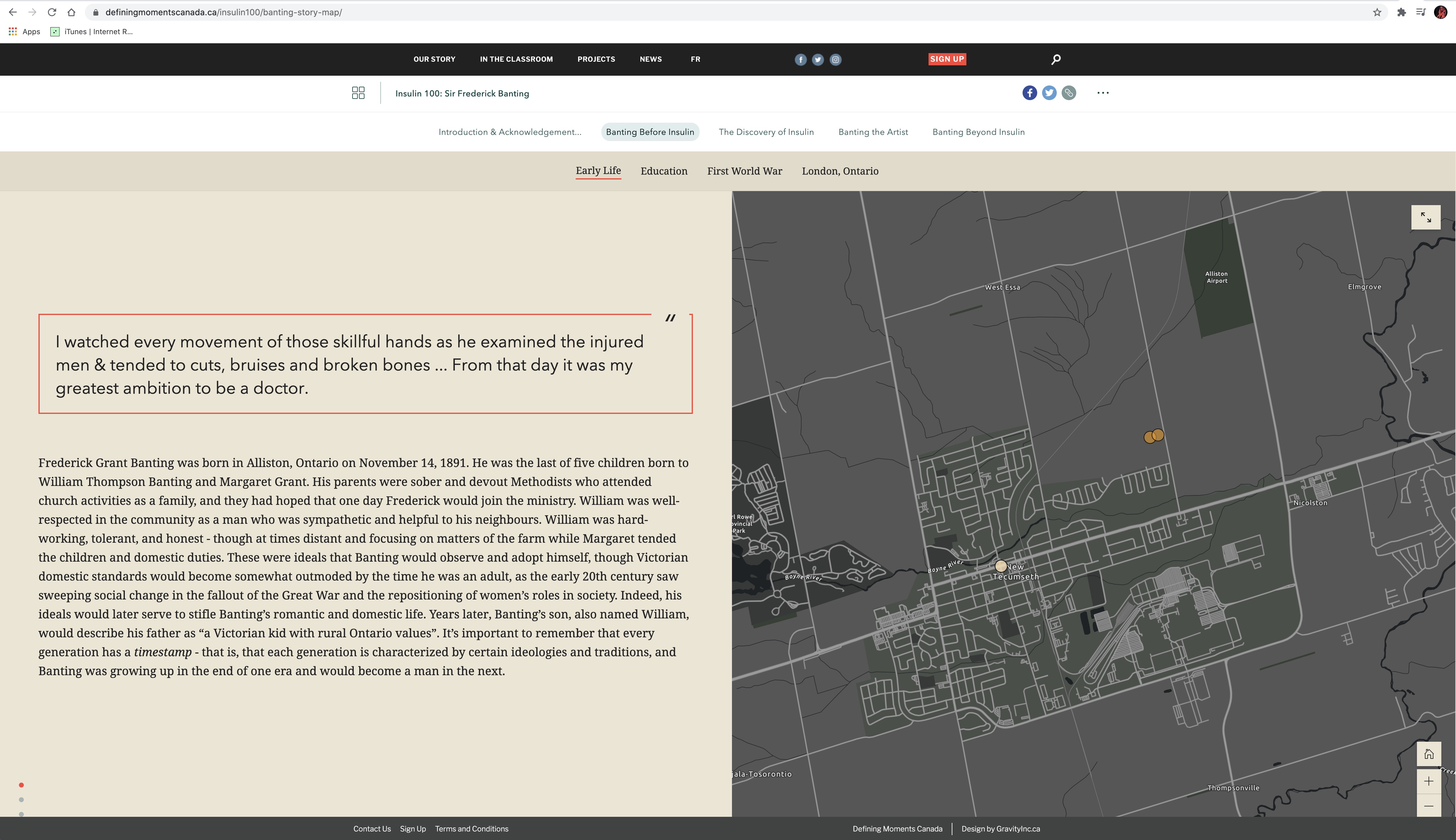 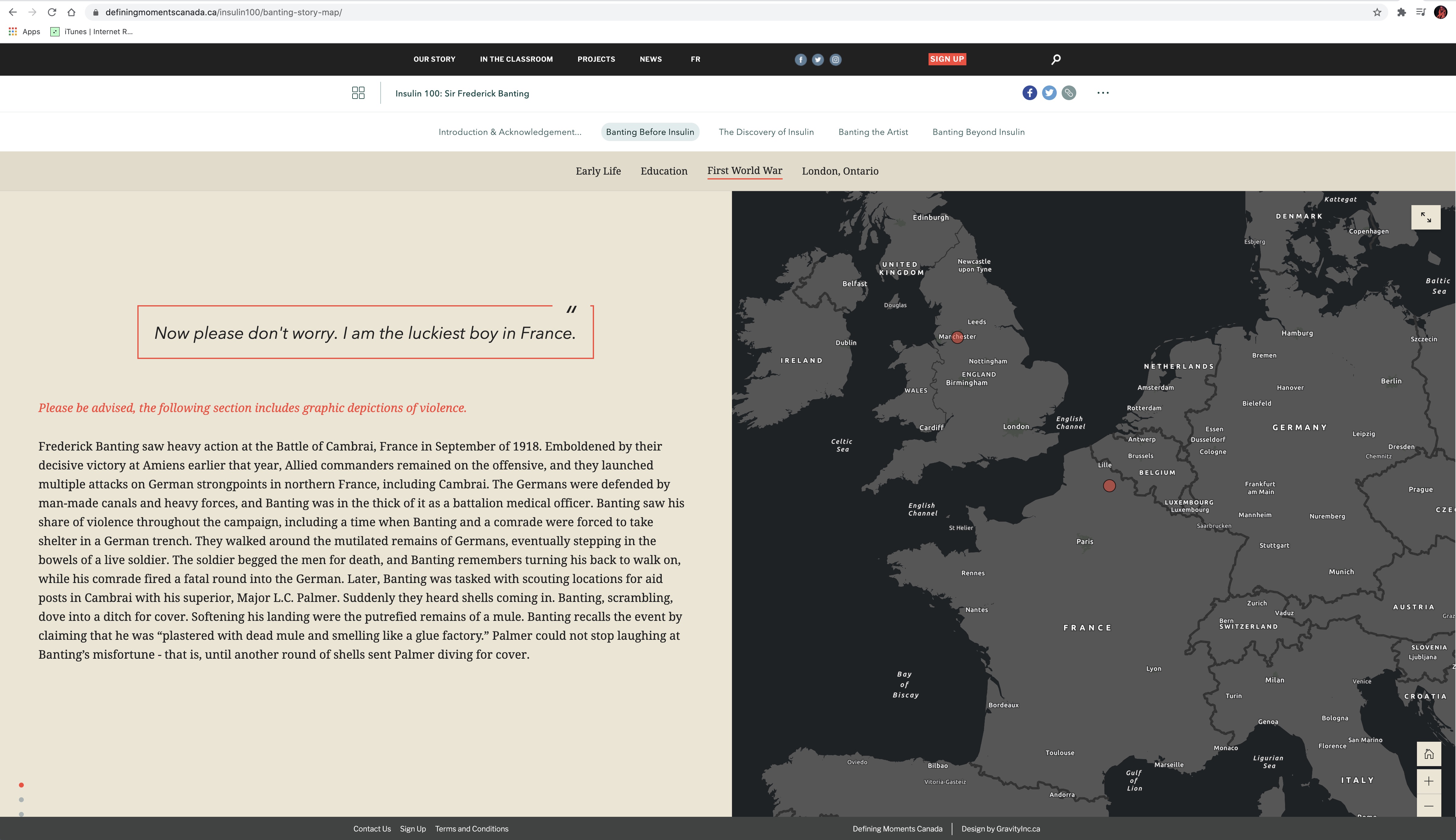 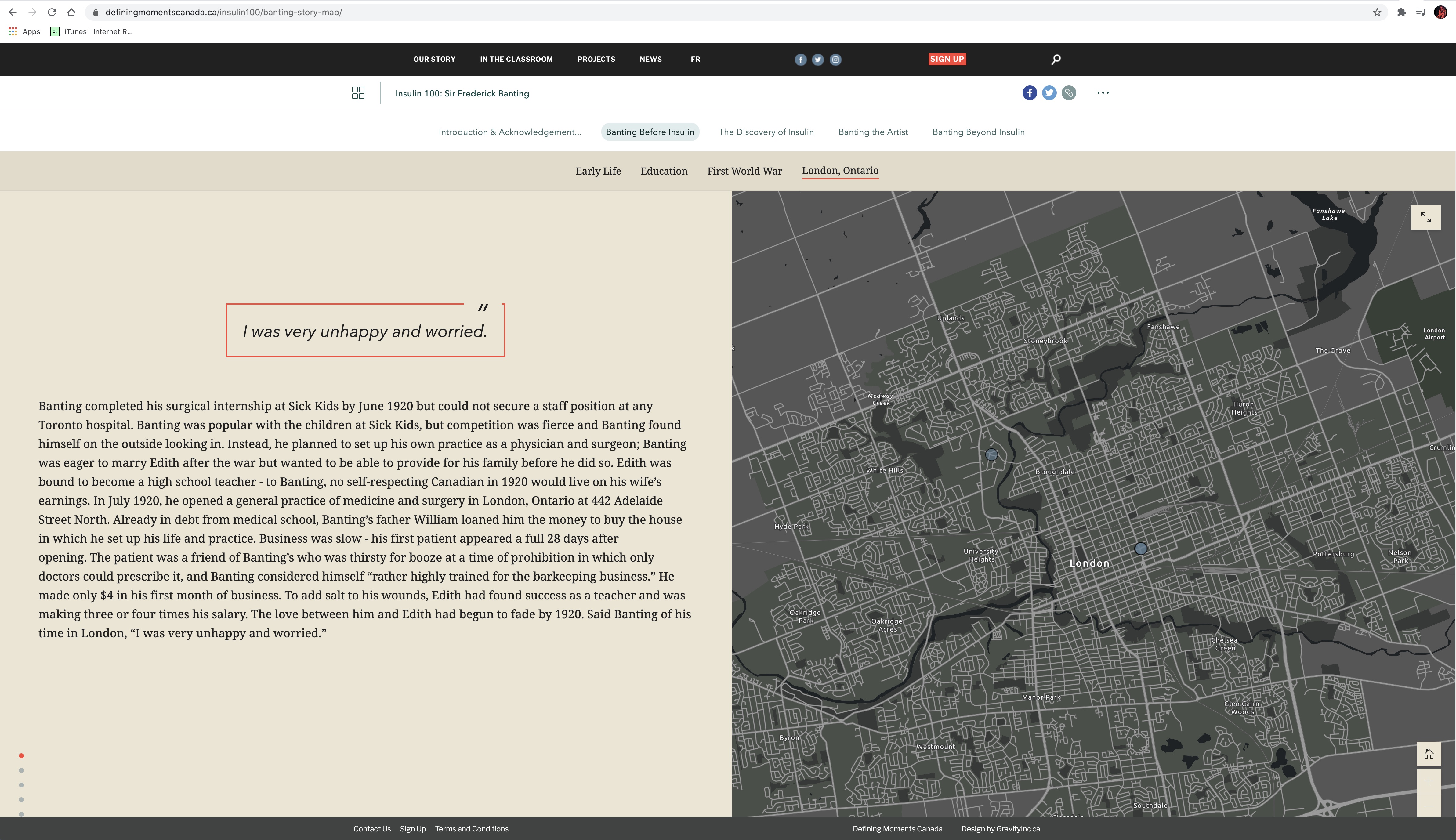 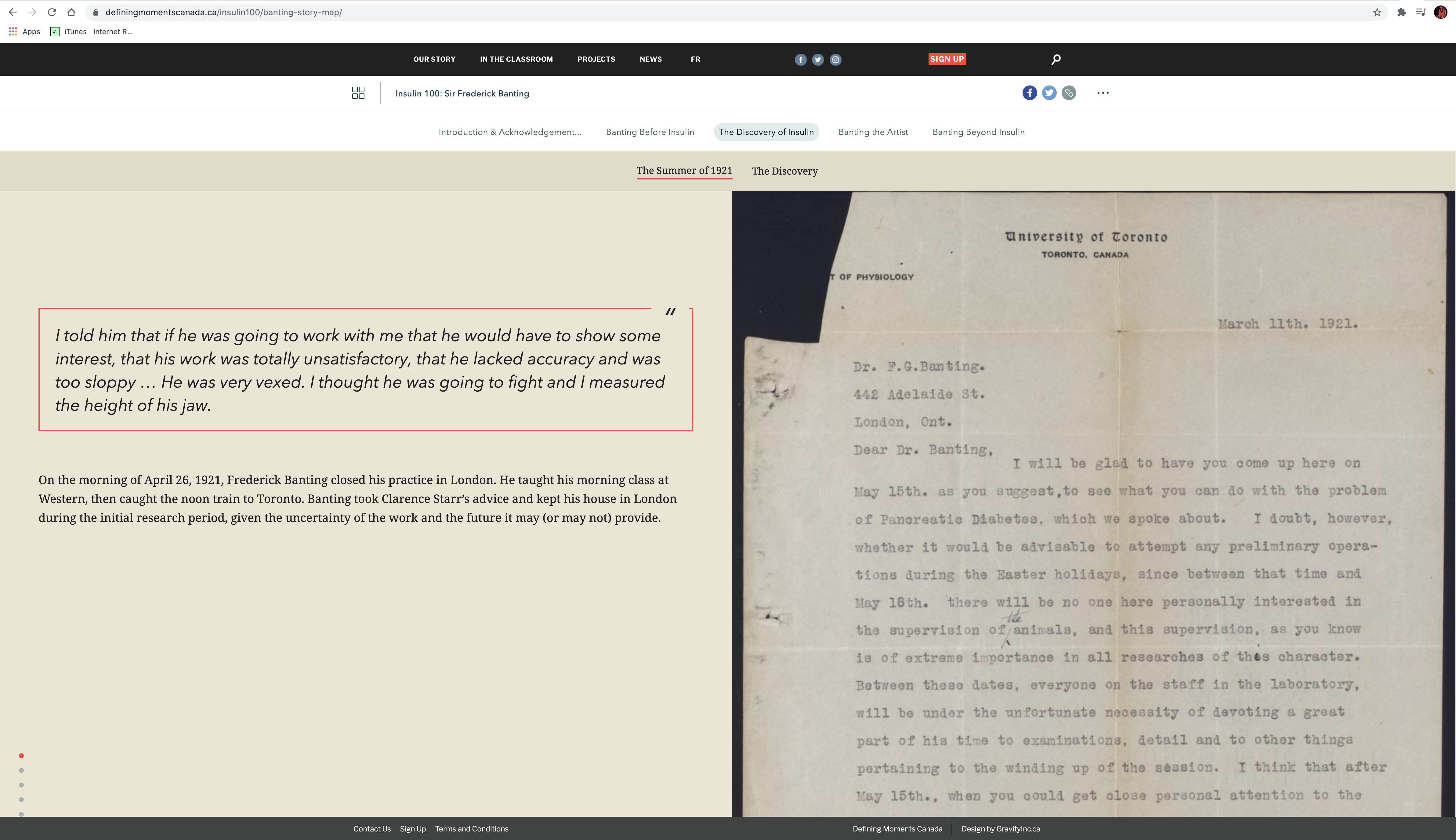 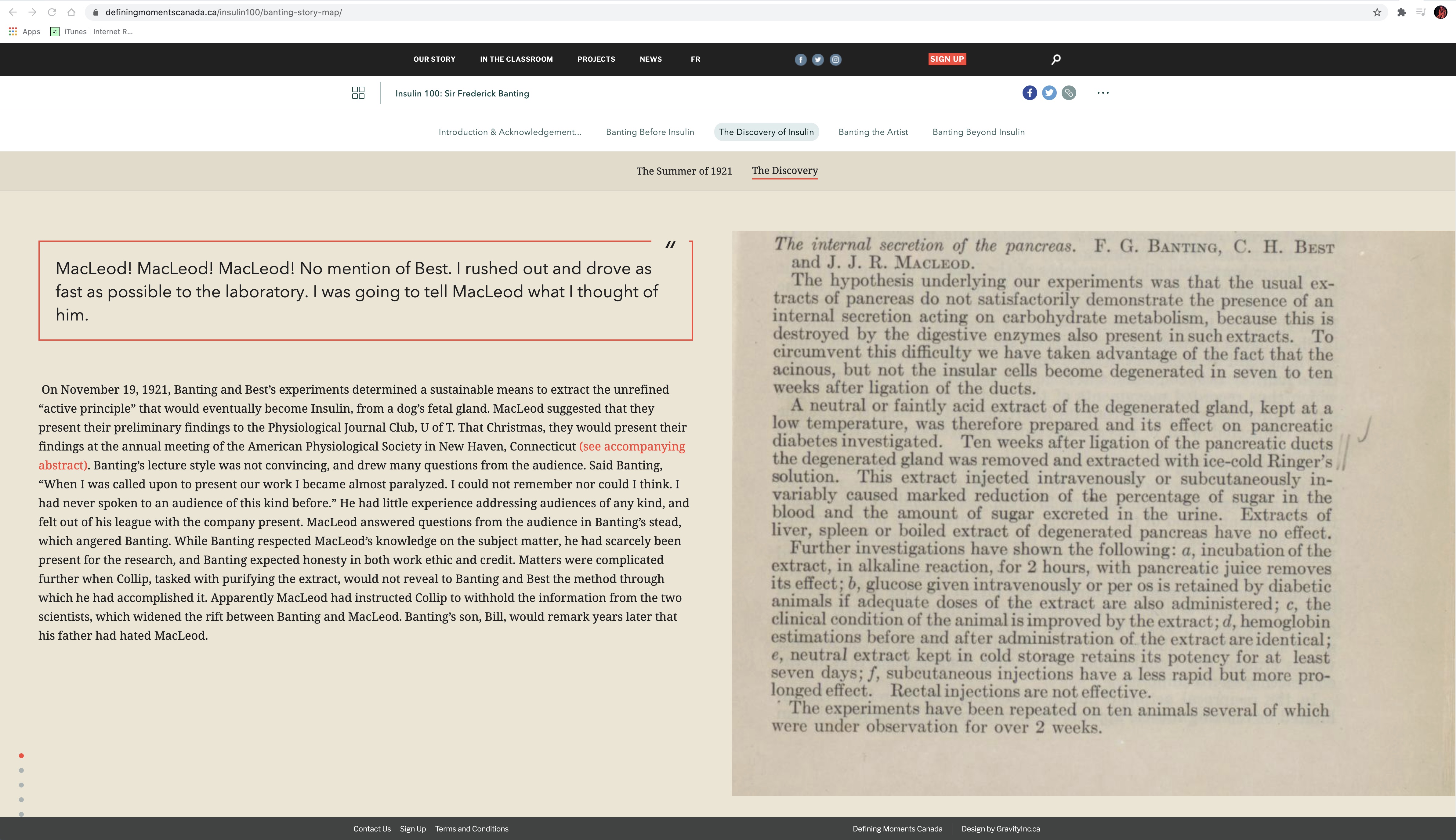 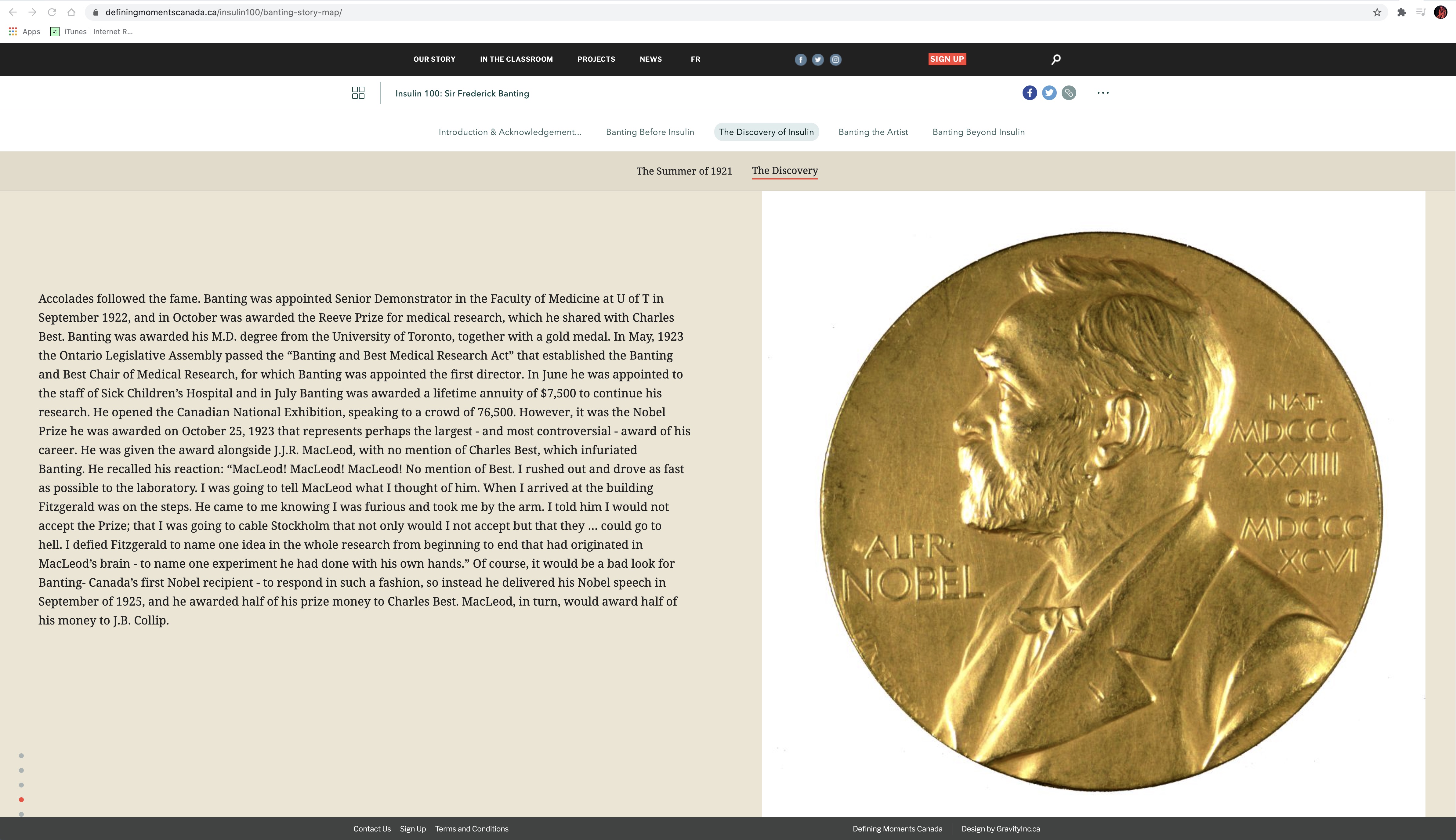 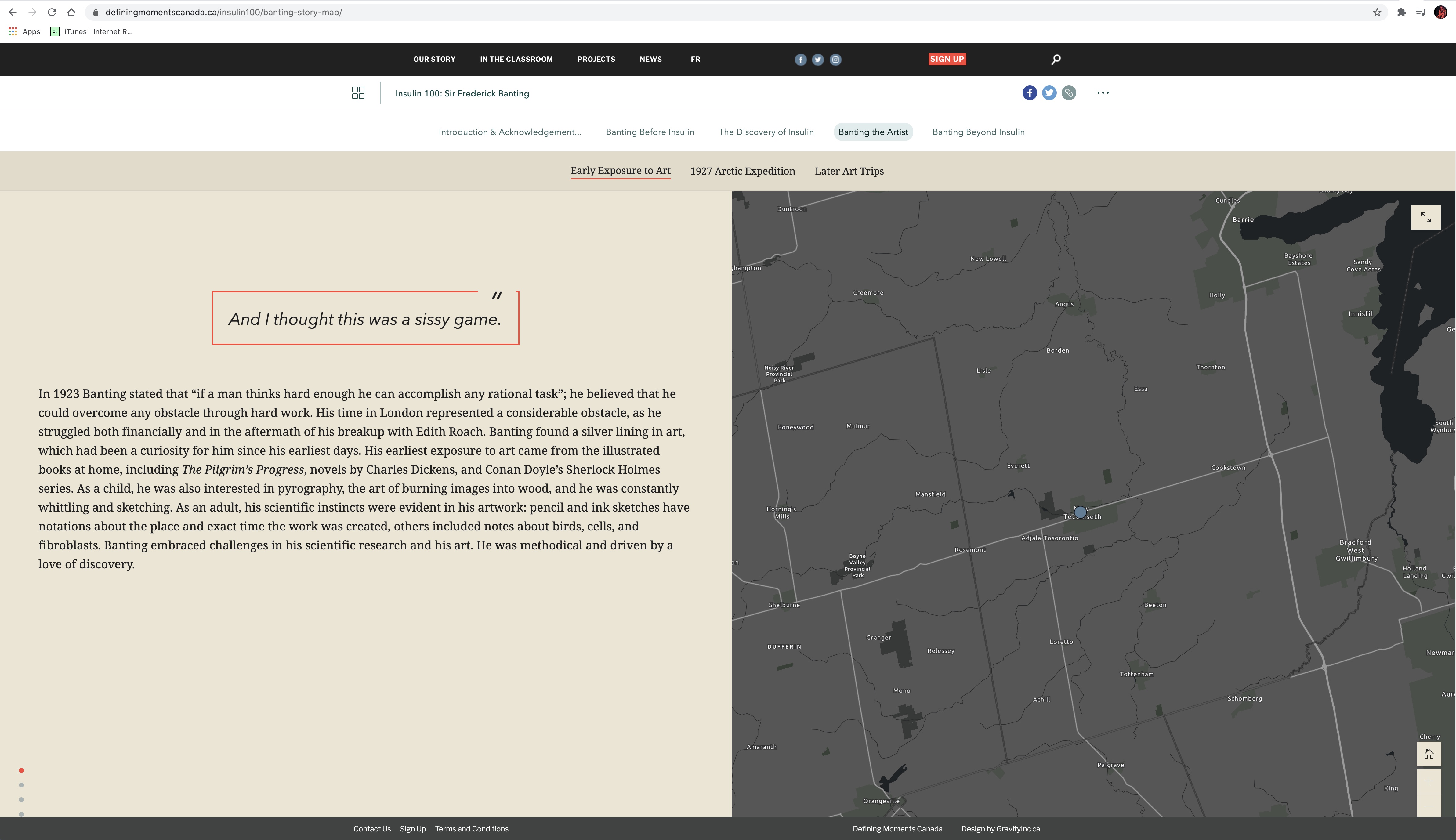 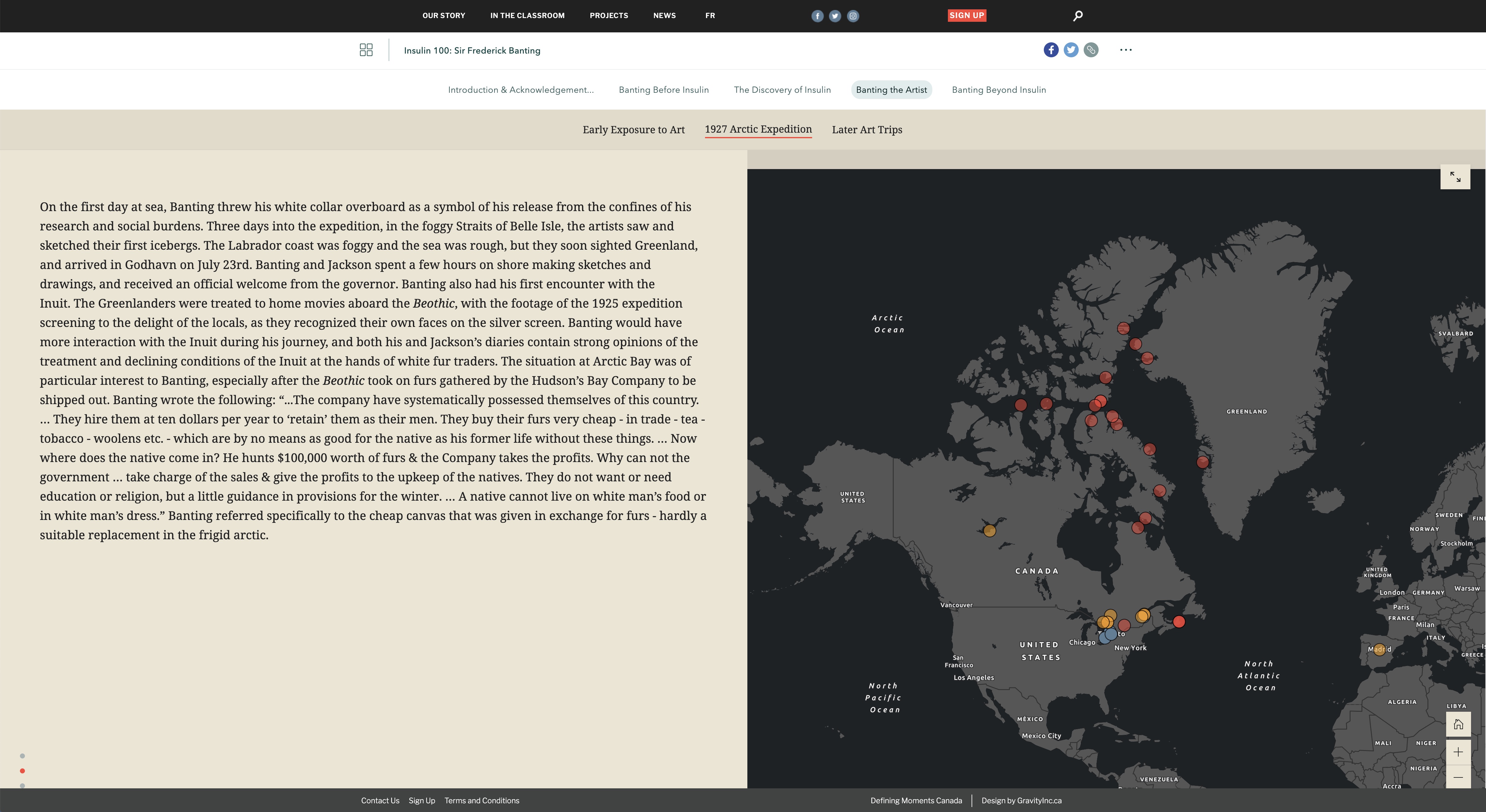 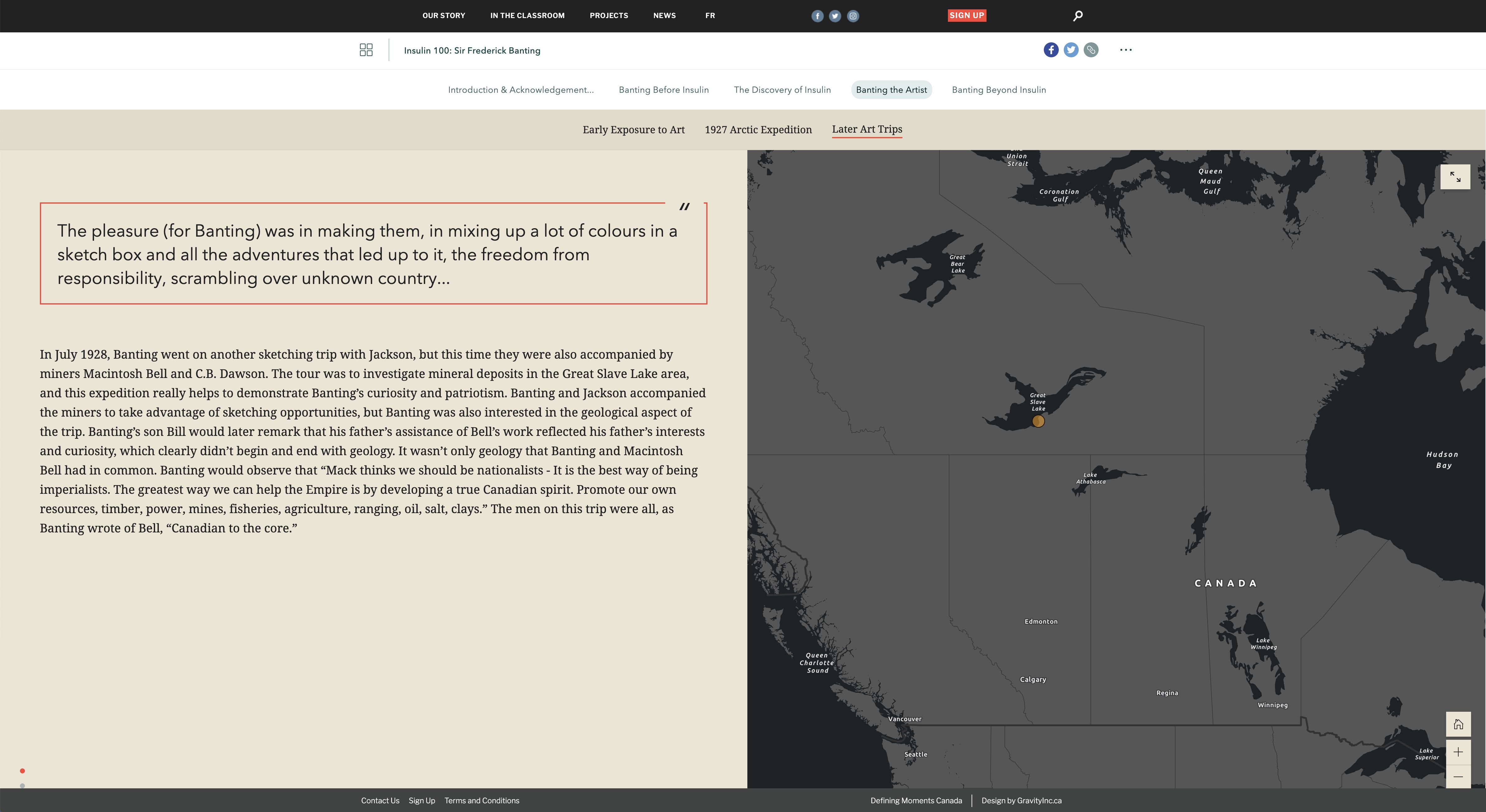 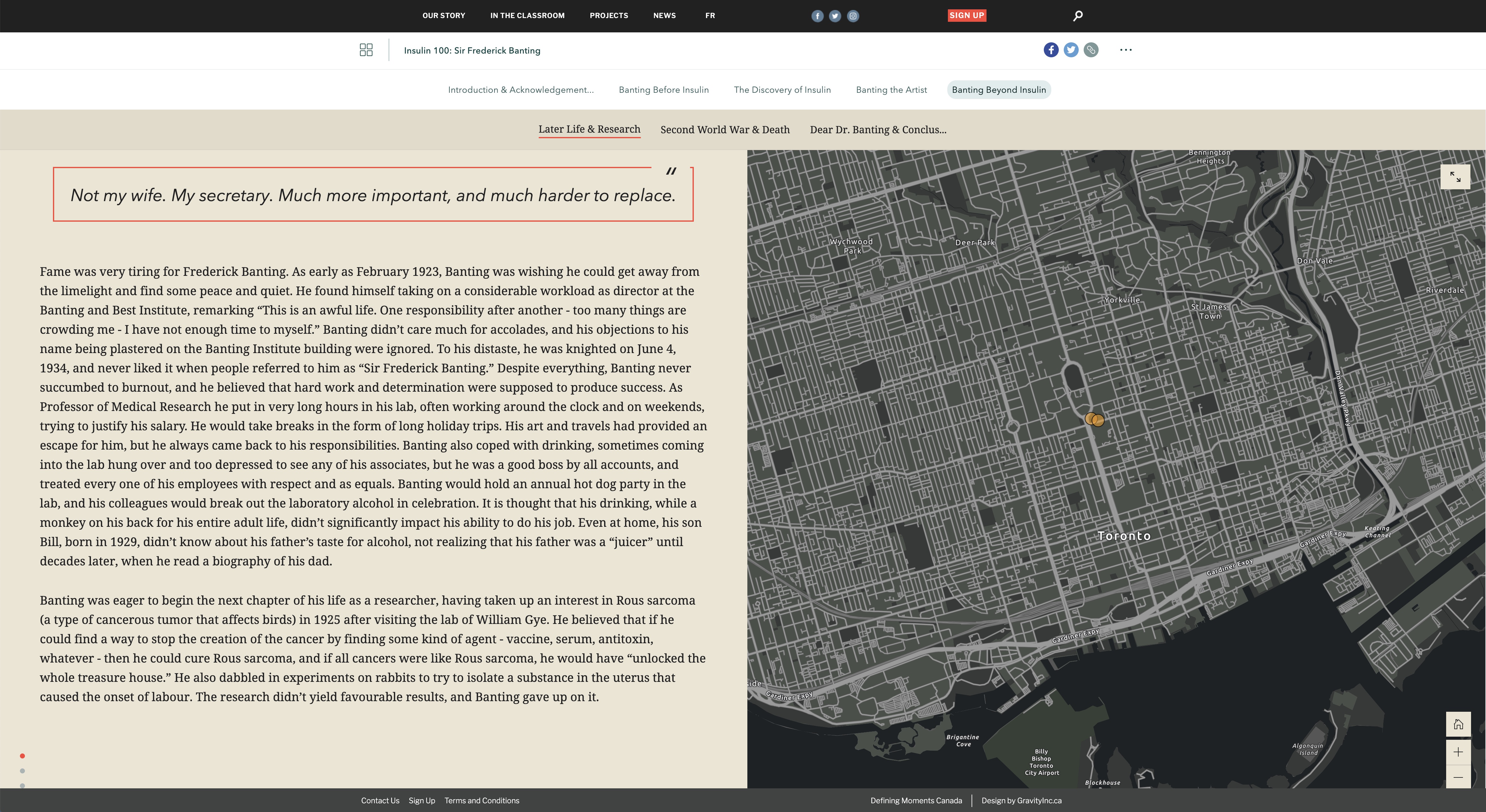 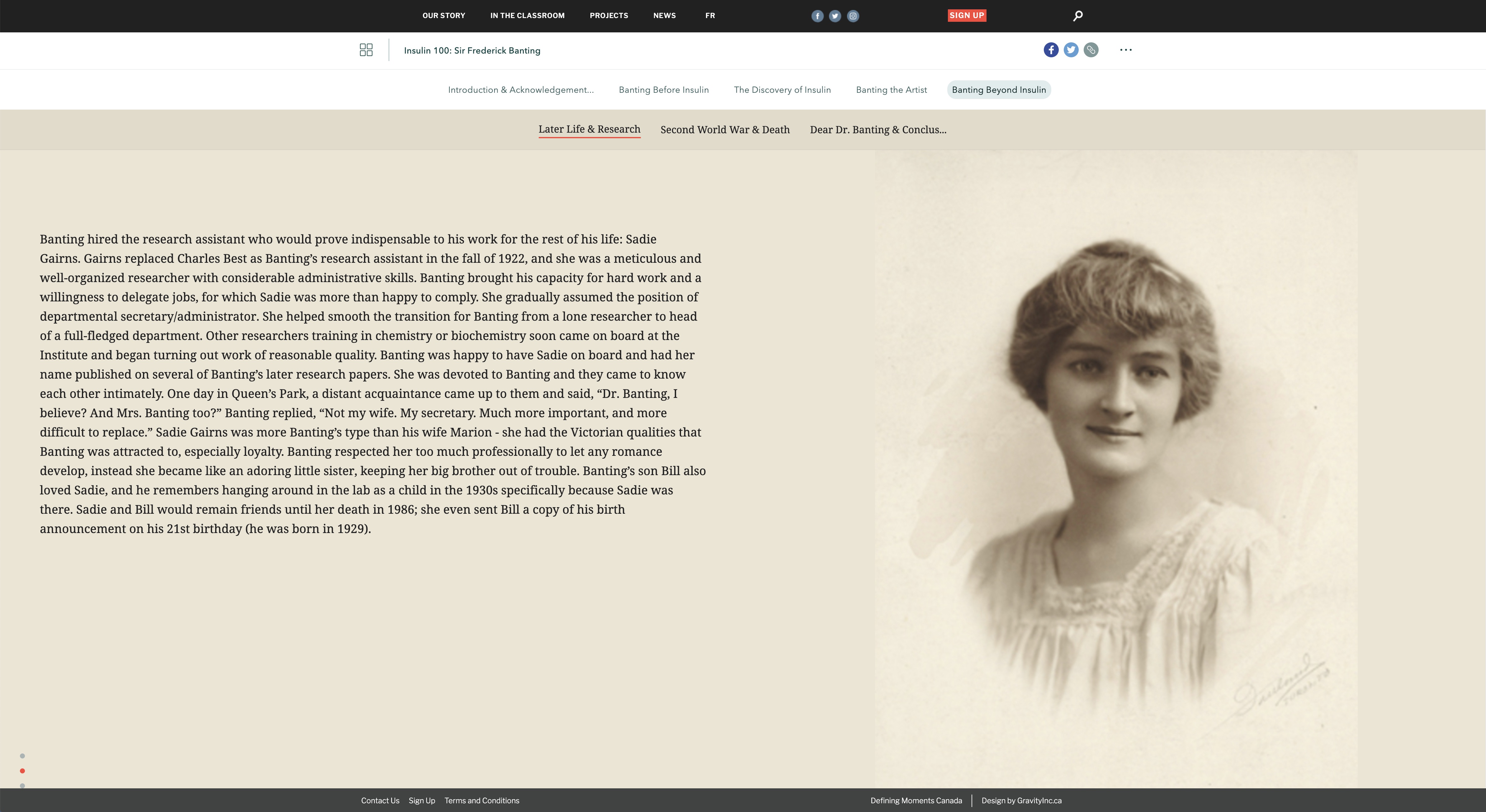 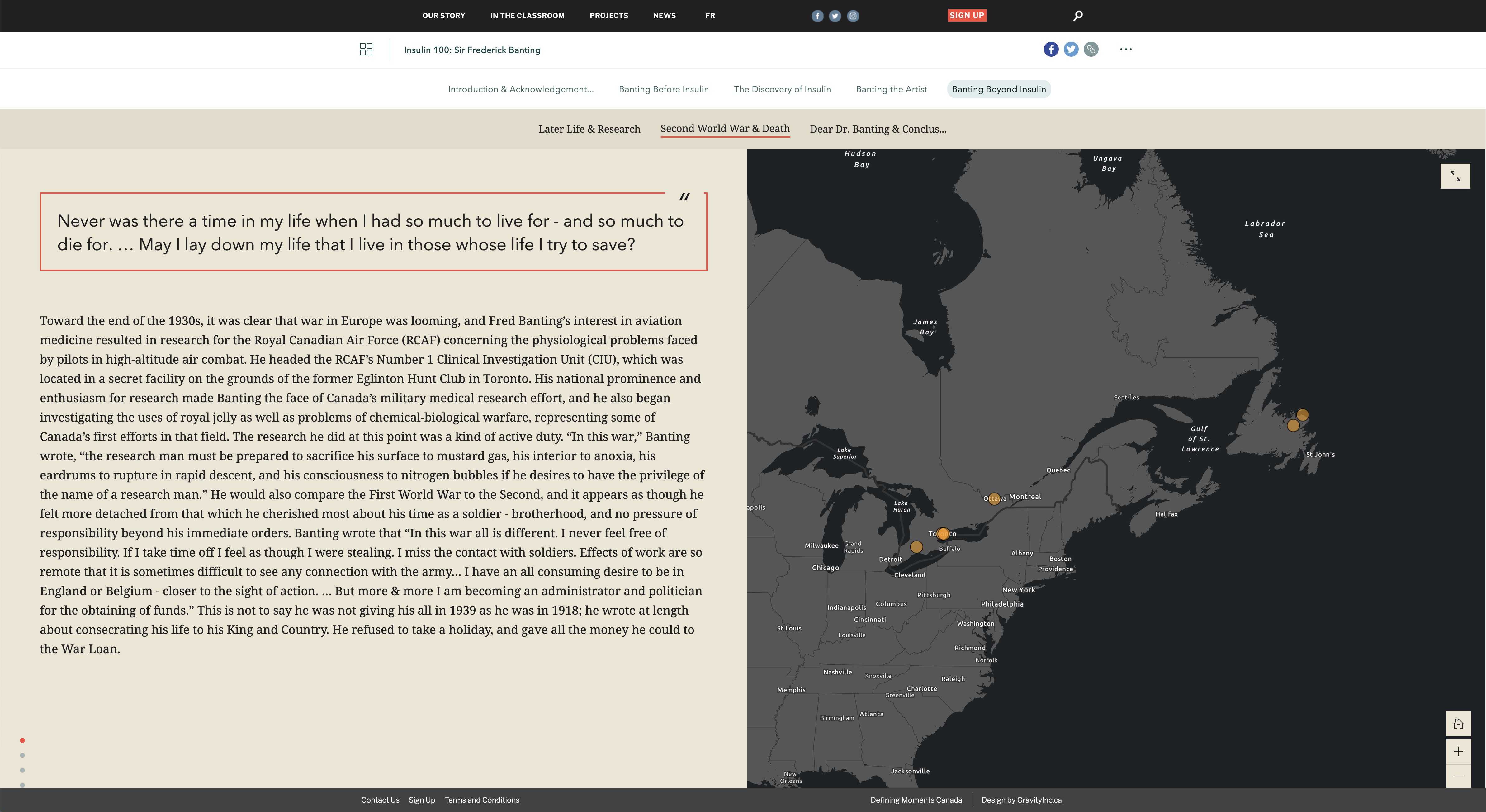 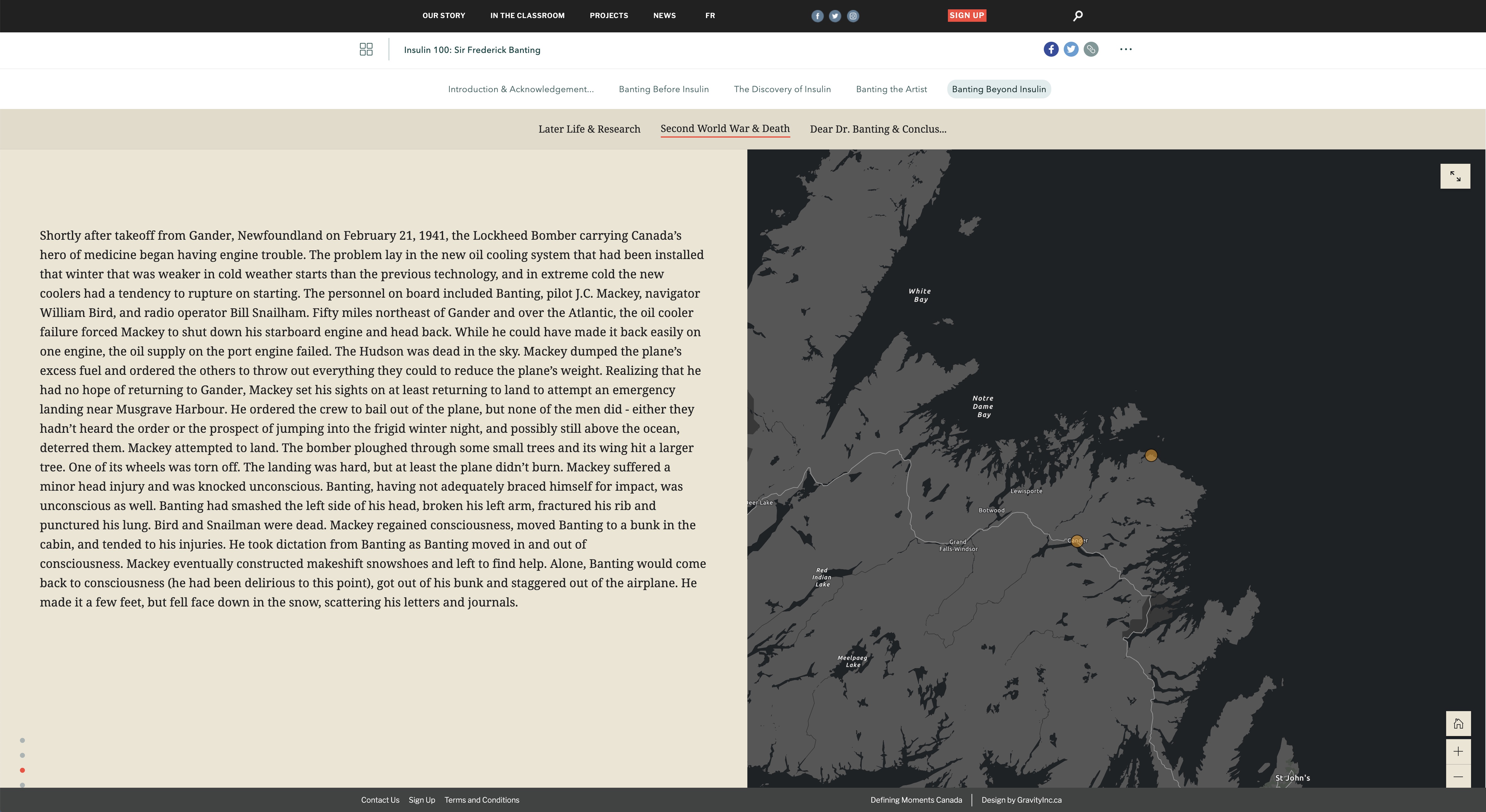 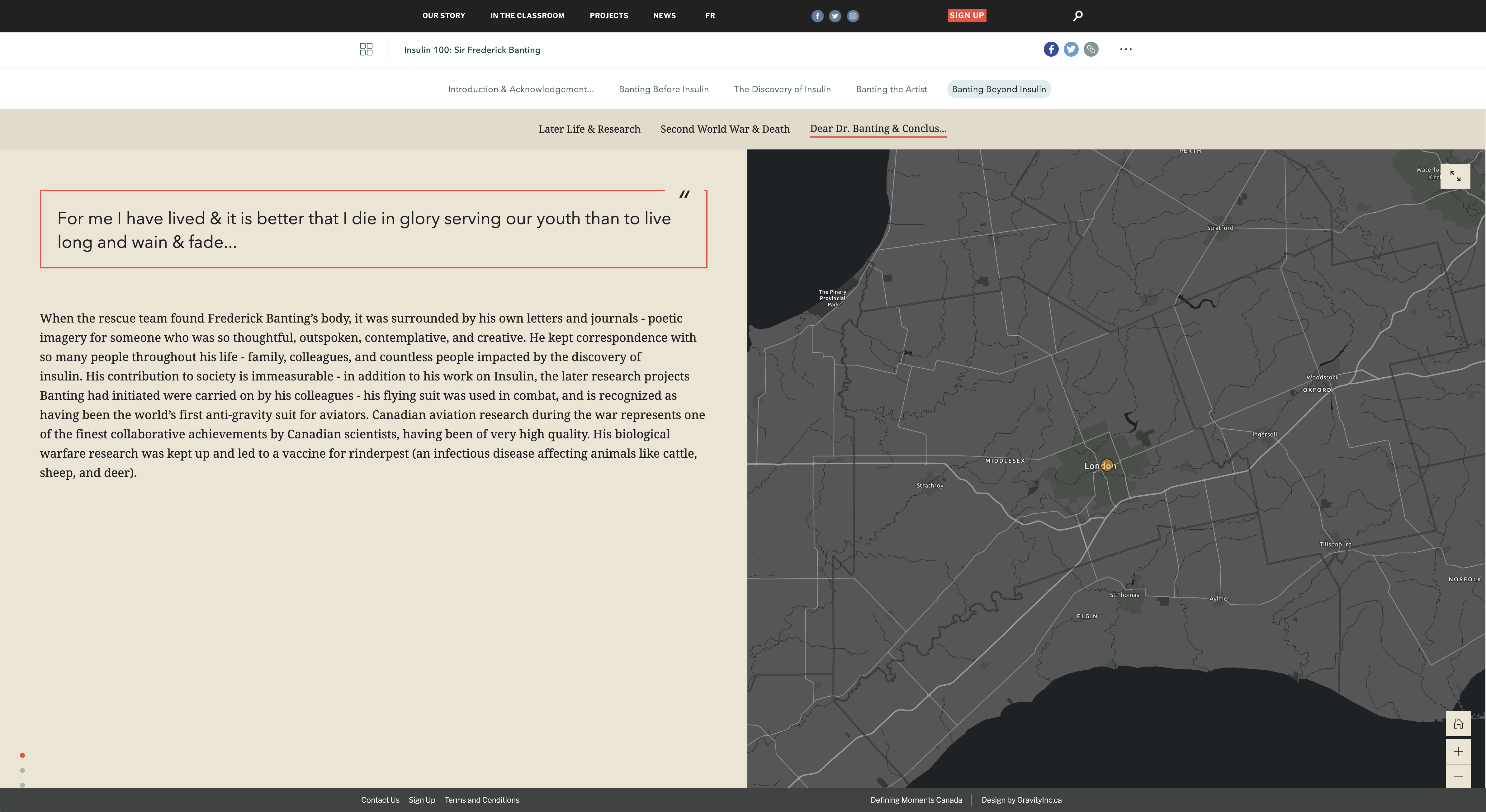 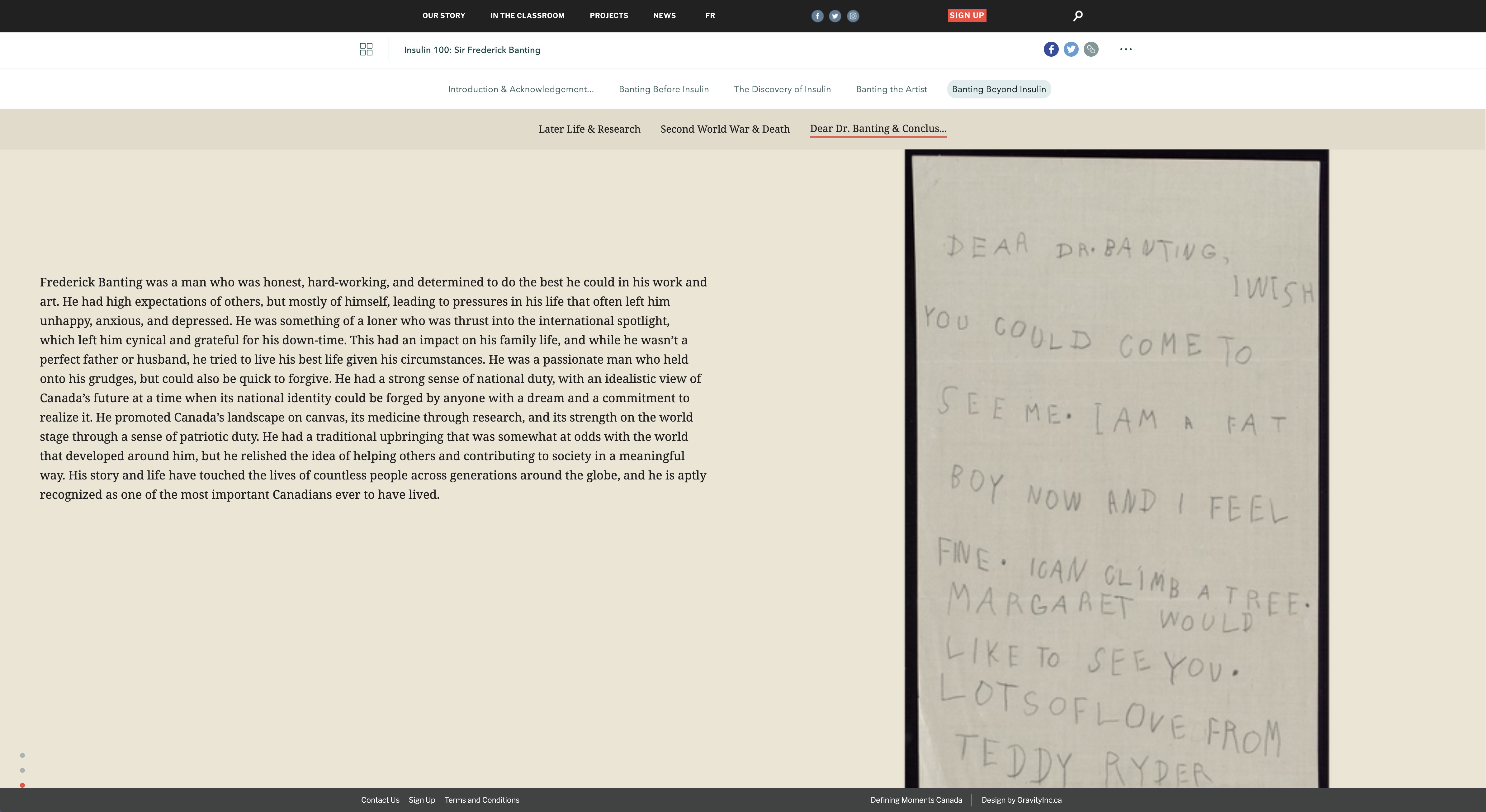 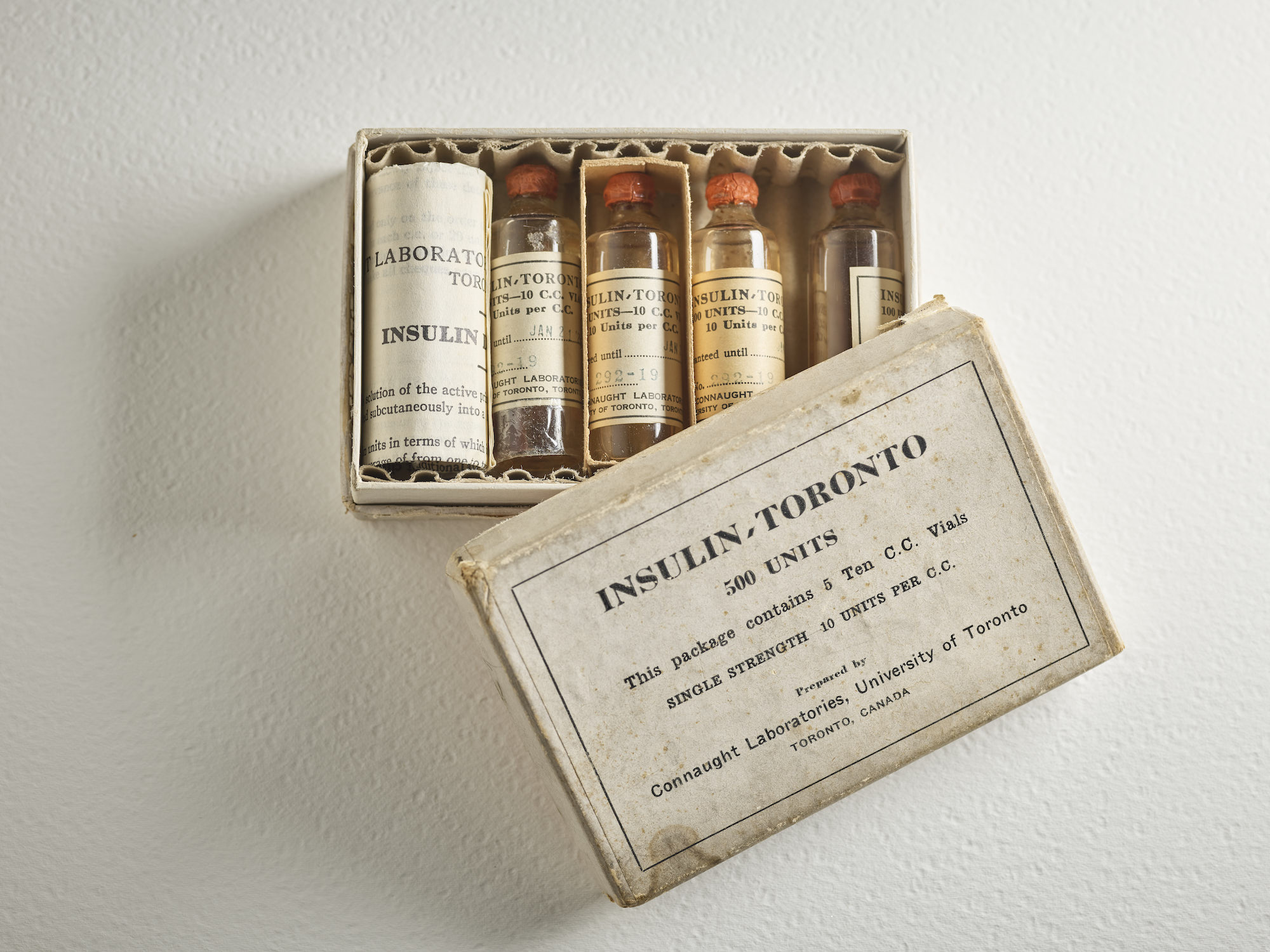 Other Insulin 100th Projects I’m Involved With:

Discovery of Insulin ”Heritage Minute” (Historica Canada)

Insulin 100th Stamp (Canada Post)

Banting Documentary (iDivision / Isabelle Depelteau)

History of Eli Lilly-University of Toronto/Connaught Labs Insulin Development Partnership (Research article with Kathi Badertscher, Lilly School of Philanthropy, Indianapolis)

J.B. Collip Memorial Installation, Belleville

Banting, Bliss & Beyond: Insulin 100, A Century of Science and Care (TMHC Insulin 100th Symposium, June 2, 2021, Dalla Lana School of Public Health, U of T)